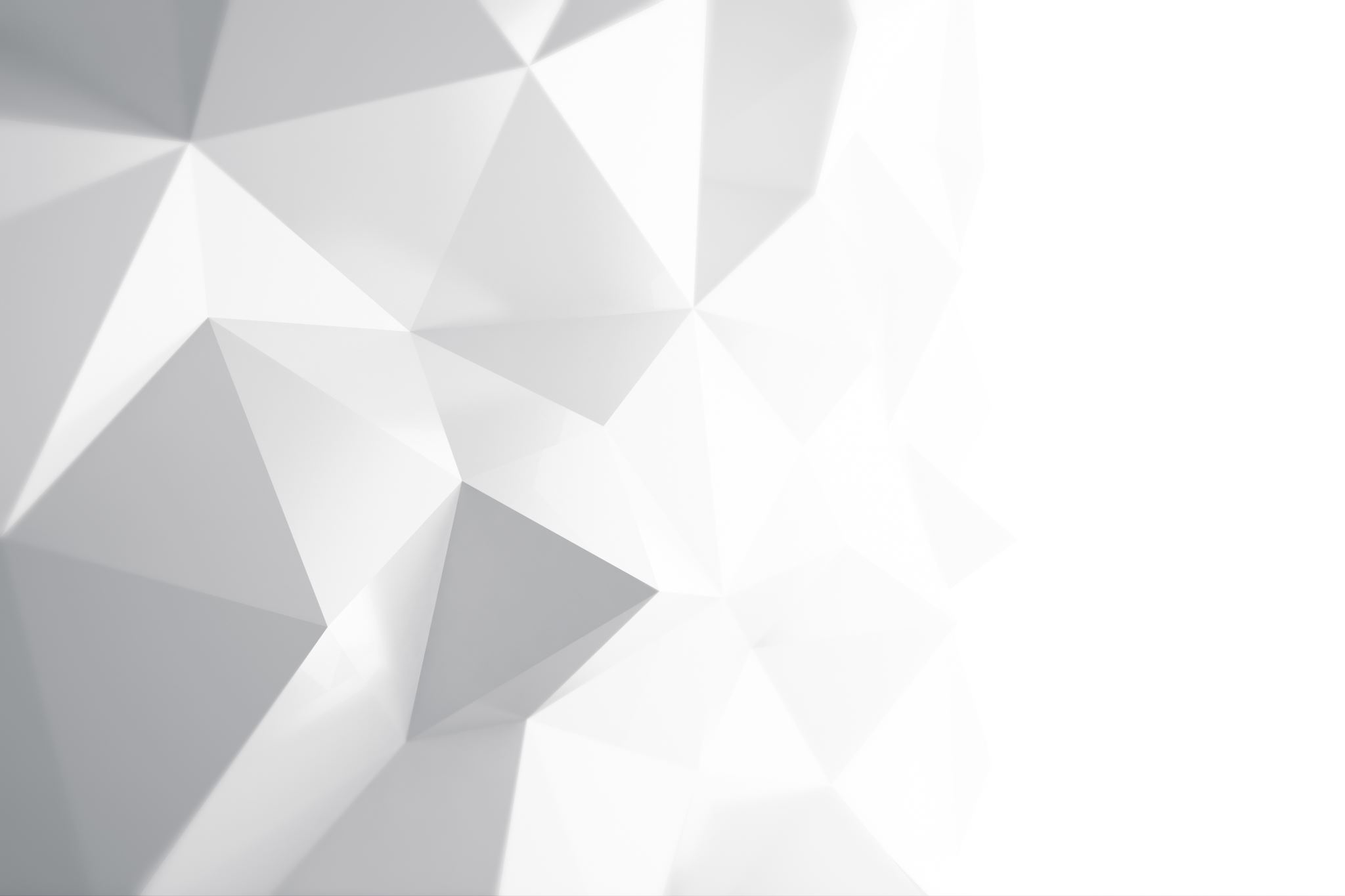 令和３年度
アセスメント研修

介護支援専門員の
専門性と役割（施設）
宮城県ケアマネジャー協会
 　　　　　　　　　　　　　　　　　　　　　  2022.02.11.ｊｋ
① 利用者は、心身の障害の有無にかかわりなく、自己決定の  
 権利と一人ひとりが独自の人であるという基本的権利をもっ
 ています。

② 利用者は、地域社会のなかで独立した生活を営んでいる人
 がごく普通に受けている生活と、できるだけ一致した形で生
 活を営む権利があります。

③ 利用者一人ひとりの潜在的可能性、身体、認知、情緒、　社
 会的可能性を実現することに努め、可能性を敏感に認め、は
 ぐくみます。
施設ケアの実践綱領
④ 利用者一人ひとりの能力、感受性及び信念を尊重すること
 が職員の基本的態度であるべきで、あらゆる関係において、
 礼儀と相手を尊重するという態度も同様に不可欠です。

⑤ 利用者は、利用者一人ひとりの希望が尊重される呼び方で
 名前を呼ばれることが大切です。利用者は、姓名をはっきりと、
 または姓のみを、あるいは名のみをというように、その人が
 望む呼ばれ方で自分の名前を呼ばれる権利があります。名前
 は、ある人を他の人と区別するという意味をもつだけでなく、
 名前を所有する人が自由に扱うことのできる個人の所有物で
 もあります。

⑥ 高齢の利用者の名前は、特に名で呼ぶようにその人からい
 われていないのであれば、正しく姓で呼ぶことが、相手をごく
 普通に尊重することになります。
施設ケアの実践綱領
◎指定介護老人福祉施設の人員、設備及び運営に関する基準(基本方針)第一条の二　指定介護老人福祉施設は、施設サービス計画に基づき、可能な限り、居宅における　生活への復帰を念頭に置いて、入浴、排せつ、食事等の介護、相談及び援助、社会生活上の便宜　の供与その他の日常生活上の世話、機能訓練、健康管理及び療養上の世話を行うことにより、　入所者がその有する能力に応じ自立した日常生活を営むことができるようにすることを目指す　ものでなければならない。２　指定介護老人福祉施設は、入所者の意思及び人格を尊重し、常にその者の立場に立って指定　介護福祉施設サービスを提供するように努めなければならない。３　指定介護老人福祉施設は、明るく家庭的な雰囲気を有し、地域や家庭との結び付きを重視し　た運営を行い、市町村、居宅介護支援事業者、居宅サービス事業者、他の介護保険施設その他の　保健医療サービス又は福祉サービスを提供する者との密接な連携に努めなければならない。４　指定介護老人福祉施設は、入所者の人権の擁護、虐待の防止等のため、必要な体制の整備を　行うとともに、その従業者に対し、研修を実施する等の措置を講じなければならない。
５　指定介護老人福祉施設は、指定介護福祉施設サービスを提供するに当たっては、法第百十八条　の二第一項に規定する介護保険等関連情報その他必要な情報を活用し、適切かつ有効に行うよ　う努めなければならない。(入退所)第七条　指定介護老人福祉施設は、身体上又は精神上著しい障害があるために常時の介護を必要　とし、かつ、居宅においてこれを受けることが困難な者に対し、指定介護福祉施設サービスを提　供するものとする。２　指定介護老人福祉施設は、入所申込者の数が入所定員から入所者の数を差し引いた数を超え　ている場合には、介護の必要の程度及び家族等の状況を勘案し、指定介護福祉施設サービスを　受ける必要性が高いと認められる入所申込者を優先的に入所させるよう努めなければならない。３　指定介護老人福祉施設は、入所申込者の入所に際しては、その者に係る居宅介護支援事業者　に対する照会等により、その者の心身の状況、生活歴、病歴、指定居宅サービス等(法第八条第二　十四項に規定する指定居宅サービス等をいう。以下同じ。)の利用状況等の把握に努めなければ　ならない。４　指定介護老人福祉施設は、入所者の心身の状況、その置かれている環境等に照らし、その者が　居宅において日常生活を営むことができるかどうかについて定期的に検討しなければならない。
５　前項の検討に当たっては、生活相談員、介護職員、看護職員、介護支援専門員等の従業者の間　で協議しなければならない。６　指定介護老人福祉施設は、その心身の状況、その置かれている環境等に照らし、居宅において　日常生活を営むことができると認められる入所者に対し、その者及びその家族の希望、その者が　退所後に置かれることとなる環境等を勘案し、その者の円滑な退所のために必要な援助を行わ　なければならない。７　指定介護老人福祉施設は、入所者の退所に際しては、居宅サービス計画の作成等の援助に資す　るため、居宅介護支援事業者に対する情報の提供に努めるほか、保健医療サービス又は福祉　サービスを提供する者との密接な連携に努めなければならない。(施設サービス計画の作成)第十二条　指定介護老人福祉施設の管理者は、介護支援専門員に施設サービス計画の作成に関す　る業務を担当させるものとする。２　施設サービス計画に関する業務を担当する介護支援専門員(以下「計画担当介護支援専門員」　という。)は、施設サービス計画の作成に当たっては、入所者の日常生活全般を支援する観点か　ら、当該地域の住民による自発的な活動によるサービス等の利用も含めて施設サービス計画上　に位置付けるよう努めなければならない。
３　計画担当介護支援専門員は、施設サービス計画の作成に当たっては、適切な方法により、入所　者について、その有する能力、その置かれている環境等の評価を通じて入所者が現に抱える問　題点を明らかにし、入所者が自立した日常生活を営むことができるように支援する上で解決す　べき課題を把握しなければならない。４　計画担当介護支援専門員は、前項に規定する解決すべき課題の把握(以下「アセスメント」とい　う。)に当たっては、入所者及びその家族に面接して行わなければならない。この場合において、　計画担当介護支援専門員は、面接の趣旨を入所者及びその家族に対して十分に説明し、理解を　得なければならない。５　計画担当介護支援専門員は、入所者の希望及び入所者についてのアセスメントの結果に基づ　き、入所者の家族の希望を勘案して、入所者及びその家族の生活に対する意向、総合的な援助の　方針、生活全般の解決すべき課題、指定介護福祉施設サービスの目標及びその達成時期、指定　介護福祉施設サービスの内容、指定介護福祉施設サービスを提供する上での留意事項等を記載　した施設サービス計画の原案を作成しなければならない。６　計画担当介護支援専門員は、サービス担当者会議の開催、担当者に対する照会等により、当該　施設サービス計画の原案の内容について、担当者から、専門的な見地からの意見を求めるもの　とする。
７　計画担当介護支援専門員は、施設サービス計画の原案の内容について入所者又はその家族に　対して説明し、文書により入所者の同意を得なければならない。８　計画担当介護支援専門員は、施設サービス計画を作成した際には、当該施設サービス計画を入　所者に交付しなければならない。９　計画担当介護支援専門員は、施設サービス計画の作成後、施設サービス計画の実施状況の把　握(入所者についての継続的なアセスメントを含む。)を行い、必要に応じて施設サービス計画の　変更を行うものとする。１０　計画担当介護支援専門員は、前項に規定する実施状況の把握(以下「モニタリング」という。)　に当たっては、入所者及びその家族並びに担当者との連絡を継続的に行うこととし、特段の事情　のない限り、次に定めるところにより行わなければならない。　一　定期的に入所者に面接すること。　二　定期的にモニタリングの結果を記録すること。
１２　第二項から第八項までの規定は、第九項に規定する施設サービス計画の変更について準用す　る。(介護)第十三条　介護は、入所者の自立の支援及び日常生活の充実に資するよう、入所者の心身の状況　　に応じて、適切な技術をもって行われなければならない。２　指定介護老人福祉施設は、一週間に二回以上、適切な方法により、入所者を入浴させ、又は清　しきしなければならない。３　指定介護老人福祉施設は、入所者に対し、その心身の状況に応じて、適切な方法により、排せ　つの自立について必要な援助を行わなければならない。４　指定介護老人福祉施設は、おむつを使用せざるを得ない入所者のおむつを適切に取り替えな　ければならない。５　指定介護老人福祉施設は、 褥瘡が発生しないよう適切な介護を行うとともに、その発生を予　防するための体制を整備しなければならない。
６　指定介護老人福祉施設は、入所者に対し、前各項に規定するもののほか、離床、着替え、整容等　の介護を適切に行わなければならない。７　指定介護老人福祉施設は、常時一人以上の常勤の介護職員を介護に従事させなければならな　い。８　指定介護老人福祉施設は、入所者に対し、その負担により、当該指定介護老人福祉施設の従業　者以外の者による介護を受けさせてはならない。(食事)第十四条　指定介護老人福祉施設は、栄養並びに入所者の心身の状況及び嗜好を考慮した食事を、　適切な時間に提供しなければならない。２　指定介護老人福祉施設は、入所者が可能な限り離床して、食堂で食事を摂ることを支援しなけ　ればならない。
(相談及び援助)第十五条　指定介護老人福祉施設は、常に入所者の心身の状況、その置かれている環境等の的確　な把握に努め、入所者又はその家族に対し、その相談に適切に応じるとともに、必要な助言その　他の援助を行わなければならない。(社会生活上の便宜の提供等)第十六条　指定介護老人福祉施設は、教養娯楽設備等を備えるほか、適宜入所者のためのレクリ　エーション行事を行わなければならない。２　指定介護老人福祉施設は、入所者が日常生活を営むのに必要な行政機関等に対する手続につ　いて、その者又はその家族において行うことが困難である場合は、その者の同意を得て、代わっ　て行わなければならない。３　指定介護老人福祉施設は、常に入所者の家族との連携を図るとともに、入所者とその家族との　交流等の機会を確保するよう努めなければならない。４　指定介護老人福祉施設は、入所者の外出の機会を確保するよう努めなければならない。
(機能訓練)第十七条　指定介護老人福祉施設は、入所者に対し、その心身の状況等に応じて、日常生活を営むのに必要な機能を改善し、又はその減退を防止するための訓練を行わなければならない。(栄養管理)第十七条の二　指定介護老人福祉施設は、入所者の栄養状態の維持及び改善を図り、自立した日常生活を営むことができるよう、各入所者の状態に応じた栄養管理を計画的に行わなければならない。(口腔衛生の管理)第十七条の三　指定介護老人福祉施設は、入所者の口腔の健康の保持を図り、自立した日常生活を営むことができるよう、口腔衛生の管理体制を整備し、各入所者の状態に応じた口 腔衛生の管理を計画的に行わなければならない。(健康管理)第十八条　指定介護老人福祉施設の医師又は看護職員は、常に入所者の健康の状況に注意し、必要に応じて健康保持のための適切な措置を採らなければならない。
(機能訓練)第十七条　指定介護老人福祉施設は、入所者に対し、その心身の状況等に応じて、日常生活を営むのに必要な機能を改善し、又はその減退を防止するための訓練を行わなければならない。(栄養管理)第十七条の二　指定介護老人福祉施設は、入所者の栄養状態の維持及び改善を図り、自立した日常生活を営むことができるよう、各入所者の状態に応じた栄養管理を計画的に行わなければならない。(口腔衛生の管理)第十七条の三　指定介護老人福祉施設は、入所者の口腔の健康の保持を図り、自立した日常生活を営むことができるよう、口腔衛生の管理体制を整備し、各入所者の状態に応じた口 腔衛生の管理を計画的に行わなければならない。(健康管理)第十八条　指定介護老人福祉施設の医師又は看護職員は、常に入所者の健康の状況に注意し、必要に応じて健康保持のための適切な措置を採らなければならない。
◎認知症対応型共同生活介護第八十九条　指定地域密着型サービスに該当する認知症対応型共同生活介護の事業は、要介護者　であって認知症であるものについて、共同生活住居において、家庭的な環境と地域住民との交　流の下で入浴、排せつ、食事等の介護その他の日常生活上の世話及び機能訓練を行うことによ　り、利用者がその有する能力に応じ自立した日常生活を営むことができるようにするものでなけ　ればならない。(指定認知症対応型共同生活介護の取扱方針)第九十七条　指定認知症対応型共同生活介護は、利用者の認知症の症状の進行を緩和し、安心し　て日常生活を送ることができるよう、利用者の心身の状況を踏まえ、妥当適切に行われなければ　ならない。２　指定認知症対応型共同生活介護は、利用者一人一人の人格を尊重し、利用者がそれぞれの役　割を持って家庭的な環境の下で日常生活を送ることができるよう配慮して行われなければなら　ない。３　指定認知症対応型共同生活介護は、認知症対応型共同生活介護計画に基づき、漫然かつ画一　的なものとならないよう配慮して行われなければならない。
４　共同生活住居における介護従業者は、指定認知症対応型共同生活介護の提供に当たっては、　懇切丁寧に行うことを旨とし、利用者又はその家族に対し、サービスの提供方法等について、理　解しやすいように説明を行わなければならない。５　指定認知症対応型共同生活介護事業者は、指定認知症対応型共同生活介護の提供に当たって　は、当該利用者又は他の利用者等の生命又は身体を保護するため緊急やむを得ない場合を除き、　身体的拘束等を行ってはならない。６　指定認知症対応型共同生活介護事業者は、前項の身体的拘束等を行う場合には、その態様及　び時間、その際の利用者の心身の状況並びに緊急やむを得ない理由を記録しなければならない。７　指定認知症対応型共同生活介護事業者は、身体的拘束等の適正化を図るため、次に掲げる措　置を講じなければならない。　一　身体的拘束等の適正化のための対策を検討する委員会を三月に一回以上開催するとともに、　　　その結果について、介護従業者その他の従業者に周知徹底を図ること。　二　身体的拘束等の適正化のための指針を整備すること。　三　介護従業者その他の従業者に対し、身体的拘束等の適正化のための研修を定期的に実施す　　ること。
８　指定認知症対応型共同生活介護事業者は、自らその提供する指定認知症対応型共同生活介護　の質の評価を行うとともに、定期的に次に掲げるいずれかの評価を受けて、それらの結果を公表　し、常にその改善を図らなければならない。　一　外部の者による評価　二　第百八条において準用する第三十四条第一項に規定する運営推進会議における評価(認知症対応型共同生活介護計画の作成)第九十八条　共同生活住居の管理者は、計画作成担当者に認知症対応型共同生活介護計画の作　成に関する業務を担当させるものとする。２　認知症対応型共同生活介護計画の作成に当たっては、通所介護等の活用、地域における活動　への参加の機会の提供等により、利用者の多様な活動の確保に努めなければならない。３　計画作成担当者は、利用者の心身の状況、希望及びその置かれている環境を踏まえて、他の介　護従業者と協議の上、援助の目標、当該目標を達成するための具体的なサービスの内容等を記　載した認知症対応型共同生活介護計画を作成しなければならない。４　計画作成担当者は、認知症対応型共同生活介護計画の作成に当たっては、その内容について　利用者又はその家族に対して説明し、利用者の同意を得なければならない。
５　計画作成担当者は、認知症対応型共同生活介護計画を作成した際には、当該認知症対応型共　同生活介護計画を利用者に交付しなければならない。６　計画作成担当者は、認知症対応型共同生活介護計画の作成後においても、他の介護従業者及　び利用者が認知症対応型共同生活介護計画に基づき利用する他の指定居宅サービス等を行う　者との連絡を継続的に行うことにより、認知症対応型共同生活介護計画の実施状況の把握を行　い、必要に応じて認知症対応型共同生活介護計画の変更を行うものとする。７　第二項から第五項までの規定は、前項に規定する認知症対応型共同生活介護計画の変更につ　いて準用する。(介護等)第九十九条　介護は、利用者の心身の状況に応じ、利用者の自立の支援と日常生活の充実に資す　るよう、適切な技術をもって行われなければならない。２　指定認知症対応型共同生活介護事業者は、その利用者に対して、利用者の負担により、当該共　同生活住居における介護従業者以外の者による介護を受けさせてはならない。３　利用者の食事その他の家事等は、原則として利用者と介護従業者が共同で行うよう努めるも　のとする。
(社会生活上の便宜の提供等)第百条　指定認知症対応型共同生活介護事業者は、利用者の趣味又は嗜好に応じた活動の支援に　努めなければならない。２　指定認知症対応型共同生活介護事業者は、利用者が日常生活を営む上で必要な行政機関に対　する手続等について、その者又はその家族が行うことが困難である場合は、その者の同意を得て、　代わって行わなければならない。３　指定認知症対応型共同生活介護事業者は、常に利用者の家族との連携を図るとともに利用者　とその家族との交流等の機会を確保するよう努めなければならない。
介護支援専門員
１ 要介護者等からの相談に応じて，要介護者等がその心身の状況等に応じた適切　
　な在宅サービス，地域密着型サービス，施設サービス，介護予防サービスまたは
　地域密着型介護予防サービスを利用できるよう，保険者である市町村，サービス
　提供事業者等との連絡調整を行う者

２ 要介護者等が自立した日常生活を営むのに必要な援助に関する専門的な知識・
　技術を有する者
アセスメント
計画担当介護支援専門員は、施設サービス計画の作成に当たっては、適切な方法により、入所者について、その有する能力、その置かれている環境等の評価を通じて入所者が現に抱える問題点を明らかにし、入所者が自立した日常生活を営むことができるように支援する上で解決すべき課題を把握しなければならない。
適切な方法
アセスメントのための情報収集シート151（施設）
アセスメントのための情報収集シート151（施設）
アセスメントのための情報収集シート151（施設）
アセスメント（課題分析）の過程
① アセスメントをするための情報を得ます。
② 生活上の問題点（支障）を明らかにします。
③ 生活上の支障を具体的に把握します。
④ 生活上の支障の原因を明らかにします。
⑤ 支障のあることについての意向を確認します。
⑥ ケアプランにする必要性を把握します。
  ❶ 改善･回復　❷ 維持　❸ 低下防止　❹ 楽しむこと（QOL）
⑦ 生活全般の解決すべき課題（ニーズ）を把握します。
⑧ どのようなケアを提供するのか，方向性を決めます。
施設介護支援

１．ケアマネジメントの過程

２．介護支援の手引き
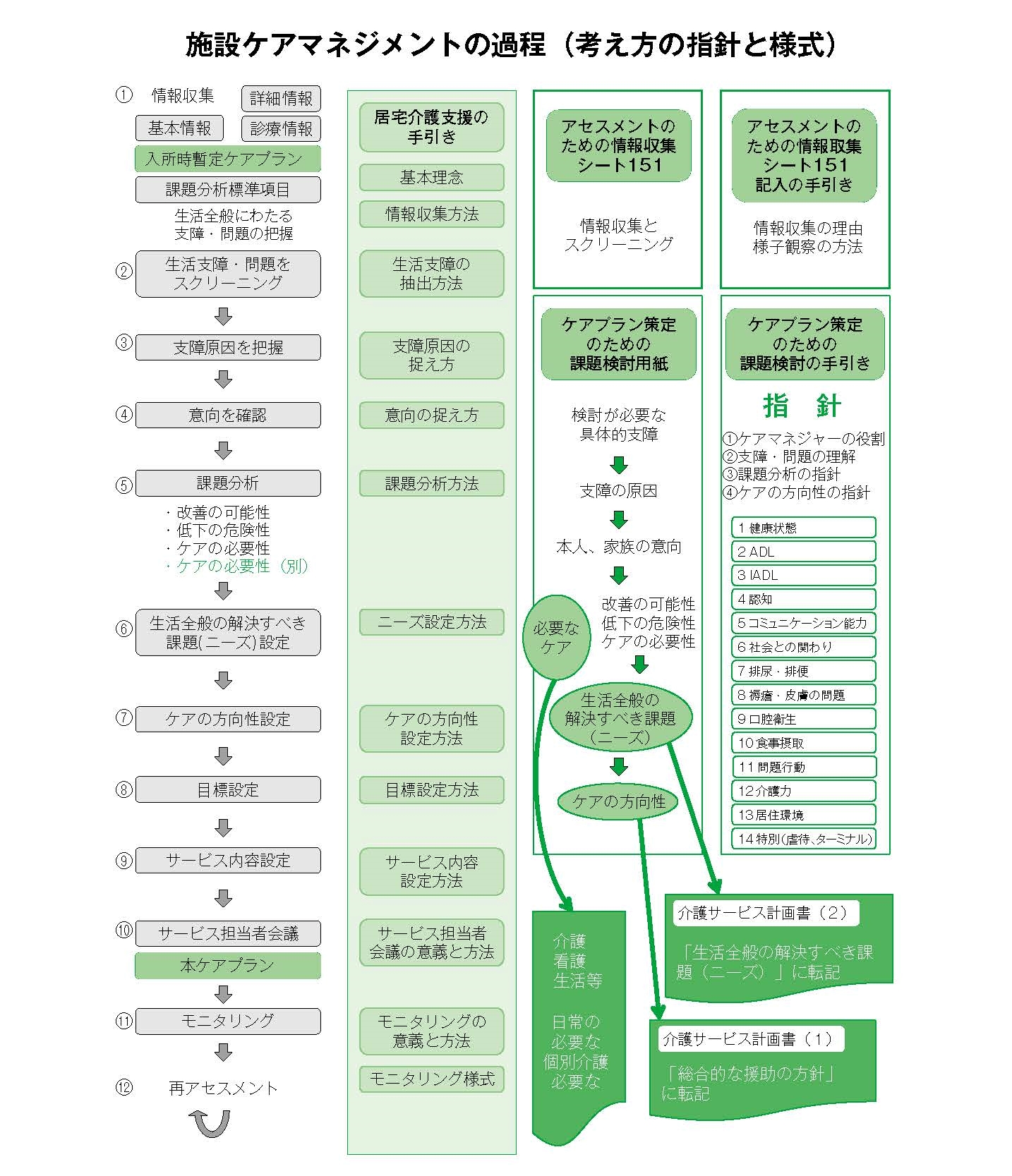 施設介護支援
Ⅰ 基本情報

１ 基本情報を集めます
　① 氏名、年齢、連絡先、ADL、医学的留意事項等、最低限度必
　　な情報を得ます。
　② 要介護認定情報を確認します（決定通知及び介護保険被保険
　　者証）。
　③ 個人票（フェイスシート）を作成します。
　　 新規入所の場合は暫定ケアプランをつくってサービスを開始
　 します。
　　入所後、おおむね１週間、様子を観察し、情報を集めてアセ
    スメントをします。その後、約２週間後に本プラン（ケアプラ
    ン原案）を作成します。
施設介護支援
Ⅱ アセスメントする

１ アセスメントをするための情報を集めます
　① 国の定めた課題分析標準項目が最低限の情報項目です。要介
　　護認定の調査項目ではありません。
　② 身体状況や環境については、直接本人と面接して情報を得ま
　　す。
　③ 医療情報については、主治医意見書及び診断書・診療情報提
　　供書などによって得ます。

２ 生活全般（課題分析標準項目）にわたって能力評価、環境の評
　価をします
　 動作を細かく分割するなど、どこまでできて、どこから支障が
　あるのかを明らかにします。

３ 具体的状況が生活にどのような支障を与えているのか、詳しく
　検討する必要があるかどうか判断します
施設介護支援
４ 生活に支障をきたしている原因を明らかにします
   病気、けが、障害、動かない（廃用）、生活習慣、悩み・不安
 等、環境、薬など

５生活の支障に関する意向を確認します
　① 生活上の支障と原因をふまえたうえで、本人、家族はどうな
    りたい、どうしたいと思っているのか、意向を確認します。
　② 実現可能なことを聞きます。
　③ 介護保険制度の理念に沿った意向を聞きます。
　　・また自分で歩けるようになりたい
　　・自分で着替えができるようになりたい
　　後ろ向きの希望は、とりあえず聞くだけにする（ケアプラン
    に載せない）。
　④ 言い換えて整理してみて聞きます。
       歩けるようになればいいんだけどね。
      → ということはできればまた歩けるようになりたい！　とい
      うことですか。
　⑤ 意向が聞き取りにくい場合は、予測して提案してみることも
     重要です。
施設介護支援
６ ケアプランに位置づける必要性を把握します
　① 改善（回復）、維持、低下について可能性を検討します。
  ② 必ず行わなければならない介護を確認します。
　　❶ 必要な介護を把握します。
　　　 生活するうえで必ず行わなければならない介護は何かを把
       握します。
　　   必要な介護については「個別介護と留意事項」として整理
       し、ケアプランに基づく介護と区別します。ケアプランに
       記載する必要はありません。
　　   改善の可能性がある場合でも、生活するうえで必ず行わな
       ければならない介護は何かを把握します。
　　❷ 必要な医療対応を把握します。
　　    主治医から指示のある医療的管理について把握します（病
        気の管理・観察、食事制限、薬の副作用など…）
　③ 楽しむこと、生活の質を高めることを反映させます。
施設介護支援
７ 生活全般の解決すべき課題（ニーズ）を把握します
　① アセスメントの結果を反映させます。
　　把握した
     ・生活上の支障とその原因
     ・利用者の希望・意向
     ・改善（回復）、維持、低下の可能性
     ・必要な医療対応
　② アセスメントの結果をふまえ、その必要性と本人の意向が一 
     致している場合は、意向をそのままニーズにします。また、
    必要性を本人の意向に沿って言い換えて，本人の了解を得ます。
     ・歩行練習が必要である
      →また散歩できるようになりたい（本人の意向を反映）
     ・部屋に一人でいる時間が長く、落ち込みが進む危険性がある
　　→気の合う人と楽しく過ごしたい
施設介護支援
③ 本人の意向が確認できなければ、必要性をニーズにします。
　例
　・床ずれの予防が必要です
　・麻痺足の拘縮を予防する必要があります

　「ケアプラン策定のための課題検討用紙」の「生活全般の解決  
 すべき課題（ニーズ）」に記入し、施設サービス計画書（２）の  
 「生活全般の解決すべき課題（ニーズ）」に転記します。
施設介護支援
８ どのようなケアを提供するのか、方向性を決めます
　 生活全般の解決すべき課題（ニーズ）を解決するために、どの
 ようなケアを提供し、どのような目標に沿ってケアを進めていく
 のかがわかるようにします。
   例
　・外出、交流し、楽しく過ごす機会をつくり、気分の改善につ
      ながるようにします
　・お風呂に入れるようにします
　・機能訓練により、下肢機能が改善するようにします
　・できるだけ早く、床ずれを治すようにします　　など

  「ケアプラン策定のための課題検討用紙」の「ケアの方向性」に
 記入し、施設サービス計画書（１）の「総合的な援助の方針」に
 転記します。
施設介護支援
Ⅲ ケアプランの原案をつくる

　ケアプランの原案

　入所者本人（家族）と話し合い、担当するスタッフと調整を済
 ませ、双方の内諾を得ているものが「ケアプラン原案」です。

１ 生活全般の解決すべき課題（ニーズ）
　「ケアプラン策定のための課題検討用紙」の「生活全般の解決
 すべき課題（ニーズ）」と一致します。
施設介護支援
２ 目標を定めます
　 短期目標はおおむね３か月、長期目標は最も長くて認定の有効
  期間
　① 実現可能でモニタリングしやすい目標にします。
　　　例
　　・５ｍ程度、自力で歩けるようになる
　　・ベッドサイドレールにつかまって寝返りできる
　② 本人の目標にする（職員の目標にしない）。
      ・歩行介助をする → 安全に歩ける
      ・楽しく過ごせる機会をつくる → 楽しく過ごせる
　③ 「その人らしく暮らせる」「楽しく過ごせる」など、きれい
      な言葉を並べるのではなく、具体的な目標にします。
施設介護支援
３ 目標を達成するための介護内容を定めます
　 具体的で簡潔に、入所者が何をしてもらえるのかがわかるよう
  に書きます。
　　・更衣支援            ・歩行訓練支援
　　・会話支援            ・下肢筋力強化訓練支援
　　・交流支援            ・服薬確認
                         　  ・体位変換　など

４ 担当者、頻度、期間設定のポイント
　 目標達成を意識した、回数・頻度を設定し、その理由が客観的
  に説明できるようにします。

５ 総合的な援助の方針を設定します
　① 短期目標は本人の目標ですが、援助の方針はサービス提供者
     の方針です。
　② 「～できるようにします」「～を支援します」などと整理し
     ます。
　③ ニーズと目標を整理して、箇条書きに整理して書きます。
　④ ニーズと目標を整理して、まとめて文章にして書きます。
施設介護支援
Ⅳ サービス担当者会議をする

１サービス担当者会議とは
　① 入所者本人（家族）とケアプラン原案に位置づけたサービス
     の担当者の参加により行われます。
　　入所者本人・家族の参加による開催が適当であり、効率的で
     す。
　② ケプランの原案に基づいて話し合いをします。
　　❶ 入所者本人（家族）の意見、希望を確認します。
　　❷ 医学的留意事項を確認します。
　　❸ サービス担当者としての意見を述べ、不足している情報を
        補います。
　　❹ ケアプランの合意とサービス担当者の役割を確認します。
　　❺ 入所者本人（家族）の了解なしに、決定、実施はされませ
        ん。
　　❻ あらかじめ定められた「サービス担当者会議録」に内容を
        記録します。
　③ ケアプラン（施設サービス計画書（１）（２）、週間サービ
     ス計画表）は、書書面で本人（家族）の了解を得て渡します。
施設介護支援
２ サービス担当者会議における留意点
　① 事前に調整し、内諾を得ている原案を用意します。
　　 サービス担当者会議の場で内容や回数を決めるものではあり
     ません。
　② 理解しやすい説明のために、専門用語をできるだけ使わない
     ように進めます。
　③ 何について話しているのか理解できるよう、要点を整理して
     話を進めます。
　④ 本人・家族等の呼称に気をつけ、失礼のないようにします。
　⑤ 召集するときは、時間に余裕をもって日程調整を行うなど配
     慮します。

３サービス担当者会議運営の留意点
　① 意見・考えを自由にいえるような雰囲気をつくること
　② 本人・家族・参加者の発言を否定しないこと
　③ 発言には理由をつけ、納得してもらえるようにすること
　④ 話している人を見て聞くこと
施設介護支援
Ⅴ モニタリングする

１ ケアプランを振り返る
　① 課題分析が適切だったか
　② ニーズが適切だったか
　③ 目標が適切だったか
　④ サービス内容が適切だったか
　⑤ サービス内容に本人・家族が満足しているか

２短期目標を管理する
　① サービスの内容・方法が適切かどうかを確認します
　② サービスの回数の適切かどうかを確認します

３ 入所者本人の身体状況に合ったサービス提供がなされているか確
  認します

４ モニタリング評価・記録表を作成します

５ ケアプラン変更の必要性を確認します

６ 再アセスメントし、ケアプランを更新します
施設介護支援
Ⅵ 再アセスメントする

　改めてアセスメントし、ケアプラン原案を作成し、サービス担
 当者会議を開催して確定する。

① 時期
　・要介護更新認定を受けたとき
　・要介護状態区分の変更の認定を受けたとき
　・心身の状況の変化によりケアプランを変更するとき
② その他
　・改めて診療情報提供書などを得る
　・モニタリングの結果、評価も参考にする
　・前回アセスメントとの変化を確認する。
施設介護支援
ケアプラン策定のための
課題検討の手引き
1 健康状態
　1 観察・管理の必要な病気
1．ケアマネジャー（ケアスタッフ）の役割
　入所者が生活を送るうえで観察・管理が必要な病気を把握し、その症状や障害に合わせた生活支援を検討し対応するのがケアマネジャー（ケアスタッフ）の役割です。
　ケアマネジャーは「生活の支障の原因となっている病気」「病気による生活の支障」の両方向から入所者の生活状況をとらえて課題を把握します。また、継続的なモニタリングを通じて病状や身体状況の変化を把握し、入所者本人・家族、主治医（嘱託医）、看護師等との話し合いと合意によってケアプランにします。
1 健康状態
　1 観察・管理の必要な病気
２．課題把握のポイントと課題検討の必要性
　入所者のほとんどは何らかの病気を抱え、薬を服用しています。ただし、入所者が抱えている病気のすべてを、ケアプランとして位置づけるということではありません。ケアマネジャーは、入所者が生活を送るうえで観察・管理を必要とする病気について把握するとともに、その詳しい状況を確認し、生活の課題を検討します（情報収集シート151 の「1健康状態」の「観察・管理の必要な病気」を参照）。
　ただし、観察・管理を必要とするかどうかは、ケアマネジャー（ケアスタッフ）が判断できることではありません。主治医等からの診療情報が必要になります。看護師が常駐する施設では看護師がその役割を担います。
1 健康状態
　1 観察・管理の必要な病気
３．「観察・管理の必要な病気」の理解
① 病気は、循環器系、脳・神経系、運動器、感覚器の病気から、感染症まで多岐にわたります　
　（情報収集シート151 の「1 健康状態」の「観察・管理の必要な病気」を参照）。
② それらの病気の症状とその経過とともに、特に、ケアマネジャー（ケアスタッフ）は、それら
　が入所者の生活にどのような影響を与え、生活の不自由さを生むのか、理解し把握しようと努　
　めることが必要です。
1 健康状態
　1 観察・管理の必要な病気
４．課題検討の指針とケアの方向性
① 受診の結果をふまえて、生活を送るうえでどのような課題があるのか明らかにし、その対応策
　を検討することがケアプランの（ケアマネジャーの）役割です。
② 病気やその症状が、生活にさまざまな支障をきたします。病気と症状の両方からとらえて、課
　題を検討します。「課題検討の手引き」の次の項目と関連させて支援の具体的方法を検討しま
　す。
③ 病気によって生活に支障をきたしている場合には、その領域と関連づけて検討します。
1 健康状態
　２ 転倒
１．ケアマネジャー（ケアスタッフ）の役割
　ケアスタッフの役割の一つは、転倒の経験のある入所者と転倒
する危険性のある入所者を特定して、転倒と転倒による負傷を最
小限にすることです。
　また、高齢の入所者は転倒を心配して、活動を制限しがちにな
ります。転倒の危険性を把握して対応することによって、活動制
限を解消することにもつながります。
1 健康状態
　２ 転倒
２．課題把握のポイントと課題検討の必要性

　次に示すような様子があり、生活に支障をきたしているようで
あれば、詳しい状況を確認し、課題を検討します。
①過去1 か月以内に転倒したことがある（情報収集シート　151 
の「1 健康状態」の「転倒」を参照）
②過去1 か月から3 か月の間に転倒したことがある（情報収集
シート151 の「1 健康状態」の「転倒」を参照）
③屋内外で迷うことがある（情報収集シート151 の「1 健康状
態」の「観察・管理の必要な病気」の「④ 神経」、「4 認知」を
参照）
④めまいがある（情報収集シート151 の「1 健康状態」の「観
察・管理の必要な病気」「転倒」を参照）
⑤向精神薬を使用している（情報収集シート151 の「1 健康状
態」の「薬」の「㉚ 服薬状況」を参照）
⑥抑制を受けている（情報収集シート151 の「14 特別な状況」の
「虐待・身体拘束」を参照）
３．「転倒」の理解

　介護施設に入所している高齢者は、転倒と転倒による骨折の危
険性が高いだけでなく、転倒することを心配して活動を控えてし
まう場合があります。
　転倒は、一つだけでなく、複数の原因によります。転倒には、
入所者の健康状態や身体機能などの本人を原因とするものと、薬
の副作用や用具の使用、抑制や環境などの本人以
外の原因があります。
1 健康状態
　２ 転倒
４．課題検討の指針とケアの方向性
　転倒の危険性を確認して対応します。
1） 転倒の経験と回数
　入所前の状況、事故の報告記録などから転倒の経験の有無と回
数を確認します（情報収集シート151 の「1 健康状態」の「転
倒」を参照）。
2） 内的原因
　病気、加齢に伴う筋力や身体機能の低下などの内的要因を確認
します（情報収集シート151 の「1 健康状態」の「観察・管理の
必要な病気」「症状」「痛み」、「14 特別な状況」の「虐待・身
体拘束」を参照）。
　循環器系、脳・神経系、運動器、感覚器の病気や障害の有無、
精神疾患や認知障害、生活に支障をきたしている症状や痛みと
いった、原因となる内的要因を把握し、転倒予防のための取り組
みを行います。
1 健康状態
　２ 転倒
3） 外的原因
　薬剤、居住環境や介護の状況など外的な原因を把握して対応し、
転倒の危険性を減らすよう改善します（情報収集シート151 の「1 
健康状態」の「薬」の「㉚ 服薬状況」、「13 居住環境」「14 特
別な状況」の「虐待・身体拘束」を参照）。
① 薬剤
　転倒の前に薬を服用していたかどうかを把握します。抗精神病
薬、抗不安薬、睡眠薬、抗うつ薬、循環器の病気の薬、利尿薬と
いった薬は、低血圧や筋硬直、ふらつき、振戦や敏捷性の低下な
どを引き起こし、転倒の原因となることがあります。
② 器具や装具
　転倒した（または転倒の危険性のある）入所者が器具や装具を
使用していれば、器具や装具の使用に原因があるかどうかを観察
します。
　また、抑制や抑制による興奮が転倒の原因になっていないかを
把握します。
③ 環境
　十分な明るさのない照明やすべりやすい床、端のめくれ上がっ
た敷物、動線上にある家具などは、転倒の原因になる場合がある
ことから、早急に改善します。
④ 転倒したときの状況を確認する
　転倒したときの状況を詳しく把握します。
1 健康状態
　２ 転倒
表▶転倒したときの状況を確認する際のポイント
⑤ 転倒後の対応と予防策
　転倒後の対応と予防策について検討します。

・ 身体状況の問題を確認します。
・ 必要なバイタルサインを確認します。バイタルサインは、転倒
    したときと同じ状況で測定します。例えば、食事の10 分後に
    転倒したのであれば、食事から10 分後に測定します。
・ 大腿骨や下腿の骨折など、重大な損傷を負ったのでなければ、
    臥位と立位の血圧と心拍数を測定します。
・ 仰臥位の血圧と心拍数を測定し、次に起立から1 分後と3 分後
    に、再度測定します。その際、体温と呼吸数も記録します。
・ 環境整備の必要性を検討します。その環境のもとで、どのよう
    に行動しているかを注意深く観察します（ベッドから出る、歩
    く、体の向きを変える、いすに座る、立ち上がる、トイレを使
    用するなど）。観察によって、転倒を未然に防ぐ環境整備の方
    法をみつけることができる場合もあります。
1 健康状態
　２ 転倒
1 健康状態
　3 向精神薬
１．ケアマネジャー（ケアスタッフ）の役割
　医師によって処方された向精神薬の作用を観察し、入所者の心身の状況、生活の質の向上につながるようか
かわります。
　また、向精神薬の副作用による危険性を最小限にします。
1 健康状態
　3 向精神薬
2．課題把握のポイントと課題検討の必要性
　向精神薬を服用し、次に示す状況があり、生活に支障をきたしている様子が認められれば詳しい状況を確認
し、課題を検討します。
① 低血圧やふらつきなど身体的な影響がないかどうか確認します（情報収集シート151の「1 健康状態」の
「観察・管理の必要な病気」「症状」「転倒」、「薬」の「㉚ 服薬状況」、「2ADL」の「ADL」の「㊺ バ
ランス」、「9 口腔衛生」の「 嚥下」を参照）
・大腿骨骨折
・身体的な動きの繰り返し（歩き回る、手もみをする、そわそわするなど）
・低血圧
・めまい
・意識を喪失したこと（失神）があるかどうか
・転倒
1 健康状態
　3 向精神薬
・不安定な歩行
・座位でバランスがとれない
・嚥下の問題
② 認知機能や行動への影響がないかどうか確認します（情報収集シート151 の「1 健康状態」の「観察・管理
の必要な病気」「症状」、「2 ADL」の「ADL」の「㊺ バランス」、「4認知」の「意識障害」の「 せん妄」、
「5 コミュニケーション能力」、「6 社会との関わり」の「気分」、「9 口腔衛生」の「 嚥下」、「11 問題行
動（行動障害）」を参照）
❶せん妄、思考・意識の混乱
・注意がそらされやすい
・周囲の環境に対する認識が変化する
・支離滅裂な会話が時々ある
・落ち着きがない
・無気力
・認知能力が1 日のなかで変動する
1 健康状態
　3 向精神薬
❷幻覚
❸認知状態の悪化
❹コミュニケーションの悪化
❺気分（喜怒哀楽）の悪化
❻うつ状態
❼行動障害の悪化
③ 不快な状態があるかどうか確認します（情報収集シート151 の「1 健康状態」の「観察・管理の必要な病
気」「症状」、「7 排尿・排便」「9 口腔衛生」を参照）
・便秘（週2 回以下など）
・便が詰まる（浣腸や摘便が必要な状態）
・口の中の渇き、吸引が必要な痰のからみなど
1 健康状態
　3 向精神薬
３．「向精神薬」の理解
　向精神薬とは、精神にはたらきかける作用があり、精神科などで使用される薬剤です。適切かつ慎重に使用
されれば、入所者の生活の質を向上させることがあります。
　しかし、すべての向精神薬には副作用があり、問題をさらに悪化させる可能性もあります。特に、起立性低
血圧は深刻な副作用です。また、せん妄も副作用の一つであり、服用した薬剤の種類や量、他の薬剤との相互
作用、入所者の年齢、健康状態によって重症化することがあります。
①高齢者、特に慢性の病気をもっている場合、向精神薬による副作用、あるいは他の薬剤との相互作用が起こ
りやすい状況にあります。
②向精神薬は精神症状や行動面の症状を軽減すると同時に、ADL やIADL、認知機能を低下させることがあり
ます。
表▶ 主な向精神薬
1 健康状態
　3 向精神薬
４．課題検討の指針とケアの方向性
　課題の検討にあたっては、①服用している向精神薬、②薬剤の代謝や排泄を妨げる病気などの有無、③気分
と行動を確認し、副作用への対応を検討します。
　副作用による影響が認められた場合、医師に報告したうえで指示を受け、対応します。
表▶ 課題検討のポイント
2 ADL（Activities of Daily Living）
　1 ADL の改善（回復）・低下・維持・必要な介護
１．ケアマネジャー（ケアスタッフ）の役割
　ADL の改善（回復）、低下の予防、適切な個別介護を考えるには、現場のケアスタッフの知識、
観察力、予測力による日々の入所者の情報が重要です。
①ADL が改善（回復）する可能性のある入所者、ADL の低下に対応すべき入所者を把握します。
②ADL 障害の原因を理解したうえで、自立に対する意欲のある入所者や、障害を抱えるようになっ
て間もない入所者に、目的をもった運動等の機能訓練を検討します。
③入所者が生活するうえで必ず行わなければならないケア（必要なケア）を検討します。必要なケア
は、ADL の改善（回復）、低下防止のためのケアと平行して行う場合もあります。
2 ADL（Activities of Daily Living）
　1 ADL の改善（回復）・低下・維持・必要な介護
④ADL が自立することのメリットと、同時に発生する転倒などのデメリットとの間のバランスを考
えた現実   的な目標を設定します。自立をすすめる際には、ある程度安全を損なう危険性があること
を理解し、目標を設定する場合には十分な説明と入所者の積極的な参加を得る必要があります。
 また、「運動しないと歩けなくなる」「歩くと転ぶ危険性がある」などのリスクを、「毎日少しで
も体を動かしているとこれからも一人で歩ける」「道具を使い、支えられれば安全に歩ける」などに
置き換えるとともに、改善（回復）の次にある自立生活や楽しみ（ベネフィット）を提案することが
重要です。

「可能性に対応するケア」を検討することが、ADL にかかわる施設ケアプランの目的・役割です。
ADL の改善（回復）、維持、低下に対応できるようにします。
 一方、施設ケアプランにかかわらず、施設は、運営基準において、「介護は、入所者の自立の支援
及び日常生活の充実に資するよう、入所者の心身の状況に応じて、適切な技術をもって行われなけれ
ばならない」と定められています。
 ケアマネジャーは、ADL の改善（回復）、維持、低下、生活の質（QOL）の向上にかかわる課題を
ケアプランに位置づけ、介護の専門職であるケアスタッフは、入所者一人ひとりの個別介護計画、介
護方法を検討し、提案してケアを提供することが役割です。
表▶ ADL 改善（回復）の目的として検討すること
表▶ 「可能性に対応するケア」と「必要性に対応するケア」
2 ADL（Activities of Daily Living）
　1 ADL の改善（回復）・低下・維持・必要な介護
２．課題把握のポイントと課題検討の必要性
  次に示す状況がみられるようであれば、ADL が改善（回復）・維持する、または低下するおそれが
あると考え、詳細を確認し、課題を検討します。
 ・ADL の介助を受けている（情報収集シート151 の「2 ADL」の「ADL」を参照）
 ・過去3 か月の間にADL が低下してきている、または過去3 か月の間、維持されている（情報収集
   シート151 の「2 ADL」の「ADL の変化」を参照）
 ・ADL に支障をきたすような症状がある（情報収集シート151 の「1 健康状態」の「症状」を参
    照）
 ・相手の言うことをほぼ理解できる（情報収集シート151 の「4 認知」の「認知障害」、「5コミュ
    ニケーション能力」を参照）
 ・入所者本人、家族、ケアマネジャー、ケアスタッフは、ADL が改善（回復）すると思っている
  （情報収集シート151 の「2 ADL」の「自立度改善の可能性」を参照）
2 ADL（Activities of Daily Living）
　1 ADL の改善（回復）・低下・維持・必要な介護
３．「ADL 障害」の理解
　ADL が自立しているかどうかは、生活に大きな影響を及ぼします。ADL の介助を受けることで、
心理的な苦痛や孤立感を覚えたり、自尊心の低下を招いたりすることがあります。
　ADL の障害が進むと、生活が困難になるほか、褥瘡や失禁、筋力低下、拘縮、転倒など危険性も
高まります。
2 ADL（Activities of Daily Living）
　1 ADL の改善（回復）・低下・維持・必要な介護
４．課題検討の指針とケアの方向性
 機能訓練等によってADL が改善（回復）するかどうかを確認するためのポイントは次のとおりです（表）。
表▶ 機能訓練等によりADL が改善（回復）するためのポイント
2 ADL（Activities of Daily Living）
　1 ADL の改善（回復）・低下・維持・必要な介護
４．課題検討の指針とケアの方向性
1）病気やけがなど医療的な対応が必要な問題に対処します
①病気やけがなどの有無を確認します（情報収集シート151 の「1 健康状態」の「観察・管理の必要
な病気」を参照）。
　ADL の低下を招いている病気やけがの有無、利用者の身体状況を確認します。また、ADL の低下
や悪化がみられるようになった時期、原因となった病気やけが、入所者の身体状況との関連性を把握
します（情報収集シート151 の「1 健康状態」の「観察・管理の必要な病気」「症状」「痛み」「病
状の変化」「薬」、「2 ADL」の「ADL」「ADL の変化」、「4 認知」「6 社会との関わり」の「活
動」「気分」、「13 環境」、「14 特別な状況」の「虐待・身体拘束」などを参照）。
　病気やけがなど、医療的な対応が必要な問題がみられた場合、どのような対応をすればよいか主治医等に確認します。
表▶ ADL 低下の原因
2 ADL（Activities of Daily Living）
　1 ADL の改善（回復）・低下・維持・必要な介護
②機能訓練、運動などが入所者に合っていたか、効果的であったかどうか確認します。
次のような場合、機能訓練の効果が上がらないことがあります（情報収集シート151の「2 ADL」の
「リハビリテーションの状況」を参照）。
　・入所者が機能訓練に前向きでない、効果を信じていない
　・予定どおり実施するのを苦痛に感じている
　・取り組みに対する支えや励まし、応援、努力や効果に対するほめ言葉がない
2 ADL（Activities of Daily Living）
　1 ADL の改善（回復）・低下・維持・必要な介護
2）ADL の改善（回復）に向けた取り組み
　リハビリテーションは、療法士（セラピスト）等の専門職の役割ですが、ケアスタッフが行う「生
活訓練」に反映させることもあるので、入所者本人を交えた多職種での話し合いと合意で進めます。
　ADL の低下が比較的最近みられるようになり、状態が安定している場合などは、ADLの改善（回
復）に向けた取り組みを始めます。その留意点は次のとおりです。
①機能を改善（回復）するための具体的な方法や、改善（回復）の可能性について情報を提供します。
 入所者も家族も、具体的に何をどのようにすれば回復できるのかというはっきりとした情報を必要
 としています。
②リハビリテーションの計画を作成するには、まず訓練を行う際の留意点について話し合い、次いで、
 訓練の対象にするADL を決めます。
③ADL 機能訓練の対象とするADL 領域を検討する際のポイントは次のとおりです。
 ・入所者本人にとって意味のあるADL を訓練の対象にします
 ・低下した機能のうち、わずかでも回復しているADL に着目します
 ・ほんの些細な動作にも着目し、生活訓練の対象として着目します（タオルを受け取れば顔を拭く、 
    自分で布団をかける、一口でも自分で食べる、ボタンを一つでも掛けるなど）
表▶ 機能訓練を行う際の留意点
2 ADL（Activities of Daily Living）
　1 ADL の改善（回復）・低下・維持・必要な介護
3）ADL を維持するための方法を検討します
　ADL の状態が長い間変化していない場合、散歩、ダンスや庭仕事などの、全身運動による機能の 
維持を検討します。また、可動域の制限がある場合、補助具を使ったり、家具・用具を使いやすいよ
うに工夫したりします。

4）ADL の悪化・低下を防止する方法を検討します
　入所者自身で行うことのできる運動や機能訓練のほか、他動的な運動を導入して、ADL の悪化・
低下を予防します。ADL の悪化・低下の要因である、褥瘡や失禁、筋力低下、拘縮、転倒などの発
生を予防します。
表▶ ADL 能力の確認
表▶ ADL 改善（回復）の目標確認
表▶ ADL 改善（回復）の目標確認
3 IADL
（Instrumental Activities DailyLiving）
1 IADL の
   回復と支援
１．ケアマネジャー（ケアスタッフ）の役割
   IADL の能力、IADL 障害の原因を明らかにし、より自 
立できる可能性、回復できる可能性を検討して対応しま
す。
　施設の入所者のIADL は、その機会や活動の用意、
IADL 支援に対する考え方によって、施設ごとに異なっ
てきます。その施設が、入所者の希望と能力をふまえ、
介護を必要として施設を利用していても、地域で普通に
生活している人が、ごく普通にしている生活の状況に近
づくことができるように配慮しているかどうかです。回
復の可能性を引き出す活動を提案するとともに、入所者
の、例えば調理や買い物をしたいという希望に沿うこと
ができるようかかわります。
3 IADL
（Instrumental Activities DailyLiving）
1 IADL の
   回復と支援
２．課題把握のポイントと課題検討の必要性
　次に示す状況がみられるようであれば、詳しい状況を
確認し、改善（回復）について課題を検討します（情報
収集シート151 の「2 ADL」の「自立度改善の可能性」、
「3 IADL」「4 認知」を参照）

①本人も周りの人も改善（回復）すると考えている
②支援を受けているが、自分でできる可能性がある
③認知機能がある程度保たれてい
3 IADL
（Instrumental Activities DailyLiving）
1 IADL の
   回復と支援
３．「IADL 及びIADL 障害」の理解
　IADL（Instrumental Activities of Daily Living）とは、
掃除、料理、洗濯、買い物などの家事や交通機関の利用、
電話対応などのコミュニケーション、服薬管理、金銭管
理、趣味などの複雑な日常生活動作のことです。
　IADL は、日常生活の家事動作（買い物、食事の用意、
家の掃除や整理、外出時の移動など）と、精神的機能や
知的能力に関係のある「知的」な動作（電話の利用や薬
の管理など）にわけることができます。なお、すべての
IADL が身体的、知的能力とかかわりがあり、IADL の障
害の原因はさまざまです。
　生活機能のなかで、最初に低下するのはIADL である
ことが多く、入所者のほとんどがIADL に何らかの障害
を抱えています。
3 IADL
（Instrumental Activities DailyLiving）
1 IADL の
   回復と支援
４．課題検討の指針とケアの方向性
　IADL の低下を引き起こす、主な原因は次の３つに整
理できます。
  簡単な調理や掃除、洗濯などが可能であっても、施設
の都合でそれらすべてをケアスタッフが代わりに行い、
入所者からその能力を活用する機会を奪っている場合が
あります。また、服薬、金銭の取り扱い、外出などを画
一的に管理、制限していたり、はなから入所者にはでき
ないと決めつけ、「トラブルの防止」という名目のもと
で、その機会を入所者から取り上げたりしている施設が
一部にみられます。
　家庭ではできなかったことが、施設では支援を受けてできるようになる場合があります。入所者の能力をアセスメントし、その意向を尊重して対応します。入所者自身が行うとが、IADL の改善（回復）には大切になります。
　IADL 改善（回復）の課題について、次のとおり検討
し、対応します。
3 IADL
（Instrumental Activities DailyLiving）
1 IADL の
   回復と支援
① IADL の低下を引き起こしている原因のうち、病気な
どの医療的な課題に対応します（情報収集シート151 の
「1 健康状態」の「観察・管理の必要な病気」の「⑩ 身
体症状」を参照）。
② 入所者の身体機能の低下に対応します（情報収集シー
ト151 の「1 健康状態」の「観察・管理の必要な病気」の
「⑩ 身体症状」、「2 ADL」の「ADL」を参照）。
③ 入所者の能力や意欲に対応します（情報収集シート
151 の「3 IADL」の「困難度」「IADL に関する意向」、
「4 認知」、「6 社会との関わり」の「活動」「気分」、
「12 介護力（退所の可能性）」「その他」を参照）。
④ 環境と支援体制の問題にはたらきかけ、支援体制を整
えます（施設の環境、支援方針、支援体制）。
　施設に、入所者自身がIADL を実践するメニューと機
会があれば、施設の生活が「ごく普通の生活」に近づき、
QOL の向上につながります。
4 認知
　1 認知障害
１．ケアマネジャー（ケアスタッフ）の役割

① 認知障害があるかどうか確認します。認知障害が認められる場合には、❶急性の状態か慢性か、❷慢性の状
 態なら、認知障害を把握するとともに、生活にどのような支障をきたしているか把握し、「こう話すとわかる、
 ここまで手伝えばできる」など、その困難を補い、生活の質（QOL）を高めるためにどのような方法がある 
 のかを判断します。
② 認知障害のある入所者に、過度な負担やストレスにならない活動を提供します。
③ かかわるケアスタッフの適切な支援的役割を明らかにして対応します。
4 認知
　1 認知障害
２．課題把握のポイントと課題検討の必要性

　次に示す状況があれば、詳しい状況を確認し、課題を検討します。認知障害に伴い、生活に支障をきたして
いるかどうか、その状況を把握します（情報収集シート151 の「1 健康状態」の「観察・管理の必要な病気」、
「症状」の「⑪ 精神症状（妄想、幻覚など）」、「4認知」「5 コミュニケーション能力」を参照）

① 複雑性注意の障害（注意が続かない、気が散る、物事に集中できない、ボーっとしているなど）

② 実行機能の障害（手順がわからなくなる、失敗しても気がつかないなど）

③ 学習と記憶の障害（新しいことを覚えることができない、約束を忘れる、ものを置き忘れる・しまい忘れる
 など）
4 認知
　1 認知障害
④ 言語の障害（失語）（他人の考えを理解したり、自分の考えを表現したりするのが困難になる、言葉が出て
 こなくなる、言葉の意味がわからなくなるなど）

⑤ 知覚- 運動の障害（失認、失行）（着替えができない、入浴時に体を洗えない、文字の形がわからない、色
 がわからない、位置関係や段差･奥行きがわからないなど）

⑥ 社会的認知の障害（他者の心の動きを推察することができない、他者が自分とは異なる考えをもっているこ
 とを理解することができないなど）

⑦ せん妄がある（一時的な意識の混乱）
4 認知
　1 認知障害
３．「認知障害」の理解

　認知障害は、最近の出来事や過去の出来事を忘れる、適切な言葉を探したり、話を理解したりするのが困難
になる、社会生活に適応できなくなるなど、生活のほとんどすべてに影響を与えます（情報収集シート151 の
「2 ADL」「3 IADL」「5 コミュニケーション能力」「6 社会との関わり」「7 排尿・排便」「11 行動障害」
「12 介護力（退所の可能性）」「13居住環境」「14 特別な状況」を参照）。
　多くの場合、認知能力の低下あるいは認知症は慢性的に進行します。そのため、認知能力の低下した高齢者
に対するケアは、治療というよりも、生活の質を向上させること、機能を維持すること、機能低下を最小限に
すること、尊厳を保持することに焦点が当てられることになります。
表▶DSM -V NEUROCOGNITIVE DISORDER： 神経認知障害群
認知能力と認知障害
○注意と注意障害

① 注意

　「注意」は、すべての認知機能の基盤といえます。

・特定のものに集中しそれを持続する能力
・一度に複数のことを行う能力
・さまざまな刺激から必要なものを選別する能力
・素早く物事を行う能力

　「注意」が適切に機能することによって、周囲の状況、刺激を適切に認識し、必要に応じた対応ができるようになります。
認知能力と認知障害
② 注意障害

(1)全般性
・ちょっとしたことで気が散る、物事に集中できない
・ボーっとしている
・動作がゆっくり
・反応にムラがある

(2)選択性
・半側空間無視（ 左側のことが多い）
・眠る時間が増える、起きていても眠い、ボーっとした感じ
・感情のコントロールができない
・匂いや音に気がつかない、あるいは過敏に反応する
・疲れやすい
認知能力と認知障害
○実行機能（遂行機能）と実行機能（遂行機能）障害

① 実行機能

　「実行機能」とは、物事を計画して実行する機能で、主に前頭葉が関係するといわれてい
ます。
・物事を論理的に考える、推察をする、優先順位をつける
・計画を立てる、実行する、計画を変更する
・解決をする、評価をする、分析をする、ゴールを設定する

② 実行機能（遂行機能）障害

　実行機能（遂行機能）が障害されると、次のような様子がみられるようになります。
・仕事の手順がわからなくなる
・失敗しても気がつかない
・家事が単純になる
・買い物に行ってもどうしたらよいかわからなくなる。料理の手順がわからなくなる
認知能力と認知障害
○学習と記憶

① 記憶のプロセス

　記憶には、①記銘、②保持、③再生、④再認という４つの過程があるとされています。
・記銘：頭に取り込む。符号化
・保持：頭にしまっておく
・再生：頭から取り出す。再構築
・再認：再び確認・照合する

② 記憶の分類

　記憶は、その内容、貯蔵時間によって、次のように分類できます。
（1） 記憶内容
・ 陳述記憶：意識にのぼる記憶。言葉で表現できる、イメージとして心に浮かべることができる（意識して思い出
　そうとする記憶：顕在記憶であることが多い）
・エピソード記憶：個人的な日々の体験。特定の時間と場所との関連
・意味記憶：学校などで教わった知識
・非陳述記憶：意識にのぼらない記憶（思い出そうとしなくても頭のなかに浮かぶ：潜在記憶であることが多い）
・手続き記憶：からだで覚えた技能
認知能力と認知障害
（2） 貯蔵時間
　短期記憶
・即時記憶：たった今の記憶。容量が小さい。数分間の記憶
・ 作業記憶：意識して繰り返すことによって、延長される即時記憶。物事を考えるときに使う記憶
　長期記憶
・近時記憶：最近の記憶。数時間～数日間の記憶。遠隔記憶として安定するまでの記憶
・遠隔記憶：昔の記憶。数日～永続的に維持された記憶

③ 学習と記憶の障害

・約束を忘れる
・置き忘れ、しまい忘れ
・同じことを何度もいう
・新しいことを覚えることができない
認知能力と認知障害
○言語の障害（失語）

・言葉が不自由になる：側頭葉、前頭葉、頭頂葉の障害
・ 他人の考えを理解したり、自分の考えを表現するのが困難になる。言葉が出てこなくなる（換語困難）
・言葉の意味がわからなくなる
・日常会話のキャッチボールができなくなる
・「あれ」「それ」などの代名詞を多く使って話をする
・何度も聞き直す
・話のつじつまが合わない
認知能力と認知障害
○知覚－運動の障害（失認、失行）

① 失認：視覚（聴覚）認知の障害

・見えているのに、聞こえているのにわからない：頭頂葉、側頭葉の障害
・ 知っている人の顔がわからない、文字の形がわからない、色がわからない、左右がわからない
・美しい風景を楽しめなくなった
・トイレの便器を見ても形がわからない
・全体を見ないで一部だけを見ている
・位置関係や段差、奥行きがわからない：視空間認知の障害
・初めて行った場所で道に迷う
・自分の家でもトイレの場所がわからない
・音楽を聴いても楽しめない、救急車やパトカーの音を聞いても意味がわからない

② 失行（行為の障害）

・麻痺はないのにできない：頭頂葉の障害
・ 指示された内容や行動の意味を理解しているのにその動作をできない。意図と行動の間が断ち切られている
・着替えができない。髪をとかすことができない
・お茶を入れることができない
・入浴のときに体を洗えない。家電製品やリモコンの使い方がわからない
・手づかみで食事をする（箸やスプーンを使うことができない）
認知能力と認知障害
○社会的認知機能の障害

（心の理論）

・他者の心の動きを推察することができない
・他者が自分とは異なる考えをもっていることを理解することができない
・ 他者の言葉の内容、話し方、行動の背景にある思考や感情、性格、動機を読み取る能力の障害
認知能力と認知障害
○失見当識（見当識障害）

・年月日、曜日、時間がわからない
・自分がどこにいるかわからない
・相手が誰だかわからない
・自分がどういう状況にいるのかわからない
・自分の状態がわからない
　例） 目が覚めたとき、いつなのか、ここがどこなのか、目の前にいる人が誰なのかわからない。
・この世界、現実なのか、夢なのか、不安のなかで生きている
・ ソース・メモリ（情報をいつ、どこで、誰から、どのような状況で手に入れたのかという情報源についての記憶）を
　覚えていない
・ リアリティモニタリング（その情報が真実なのか、単なる想像なのかを判断する能力）」ができない
・ セルフモニタリング（内省。自分の姿をもうひとりの自分がみること）ができない
表▶認知症を伴う主な疾患
4 認知
　1 認知障害
４．課題検討の指針とケアの方向性

　認知能力の低下が、入所者の生活の困難さ、生活の質にどのような影響を及ぼしているのかを把握し、ケア
の方向性と認知機能の改善の可能性、できなくなっていることを補い自立が向上できる方法を検討します（情
報収集シート151 の「2 ADL」「3 IADL」「5 コミュニケーション能力」「6 社会との関わり」「7 排尿・排
便」「11 問題行動（行動障害）」「12 介護力（退所の可能性）」「13 居住環境」「14 特別な状況」を参照）
　また、できないところに着目しがちですが、「〜するとできる」という、できることに着目することが大切
です（表）。
表▶認知能力の把握
年　　月　　日　氏名：
4 認知
　1 認知障害
1）認知障害の原因を確認します
　認知能力の低下をもたらす原因となる病気のうち、最も多いものがアルツハイマー病です。ただし、認知障
害は、精神障害などの、認知症をもたらす病気以外でもみられることがあり、ケアスタッフは原因疾患と、そ
の原因となる病気がもたらす障害の特性を理解してかかわる必要があります（情報収集シート151 の「1 健康
状態」の「観察・管理の必要な病気」、「症状」の「⑪ 精神症状（妄想、幻覚など）」、「4 認知」の「意識
障害」の「 せん妄」、「11 問題行動（行動障害）」を参照）。
　なお、せん妄でも、記憶障害、見当識障害などの認知症に似た症状があらわれることがあります。せん妄は、
短い期間で症状が急激にあらわれる急性の病気、発熱、脱水、けが、環境の変化などによる一時的な意識障害
で、認知能力を評価することができません。せん妄が回復してから認知能力を評価することになります。

① 認知症の進行
　認知症の症状に変化がないかどうか確認します。認知症は、原因となる病気によって経過が異なりますが、
認知症の症状に変化がないかどうか、認知症が進んでいないかどうかを確認し、入所者の認知機能と身体機能
がその時点でどの程度であるのか理解するように努めます。その結果、利用者の「できること」「できないこ
と」が把握できるようになり、個別的なかかわりを検討して対応することが可能になります。
4 認知
　1 認知障害
② 統合失調症や気分障害などの精神疾患
　いったん正常に発達した認知能力が低下した状態を認知症といいます。発達に障害がある場合や、統合失調
症や気分障害などでも認知障害がみられますが、これらは認知症とはいいません。ケアスタッフは、認知障害
の原因となる病気とその特性を理解したうえでかかわります

③ 薬
　向精神薬やそのほかの薬の服用は、認知能力の低下の一因となることがあります。必要に応じて確認します
（情報収集シート151 の「1 健康状態」の「薬」を参照。「課題検討の手引き」の「1 健康状態」の「1-3 向精
神薬」と関連させて支援の具体的方法を検討します）。
4 認知
　1 認知障害
④ ケアスタッフのかかわり方
　ケアスタッフのかかわり方が、認知機能の低下の要因になる場合があります。認知症の中核症状である認知
機能障害を理解し、その障害に配慮した適切なケアを提供することにより、周辺症状（行動・心理症状；
BPSD）が軽減したり、みられなくなったりすることがあります。改善が難しい場合であっても、ケアスタッ
フは、周辺症状の原因が、認知症の中核症状に伴う混乱、もしくはケアスタッフのかかわりであることを理解
したうえで、ケアを提供します。「周辺症状は介護者を映す鏡である」と考えることで、自身の対応の
振り返りにつながります。
　また、周辺症状が続く場合、職員側に「慣れ」が生まれてしまい、周辺症状が、本人や周囲の人の身の安全
や健康、日課活動に、特に影響を与えないと感じることもあるので注意が必要です（「課題検討の手引き」の
「6 社会との関わり」の「6-1 活動（アクティビティー）」「6-3 気分」、「11 問題行動（行動障害）」と関連
させて支援の具体的方法を検討します）。
表▶周辺症状への対応の評価
4 認知
　1 認知障害
2）認知障害に対応する
① 病気の治療
　入所者の身体状況や病気について確認します。病気を治療することで、認知能力と生活の質（QOL）にプラ
スの影響を与える場合があります。例えば、便秘を改善したり、うっ血性心不全、慢性閉塞性肺疾患を治療し
たりすることで、身体機能と認知能力を改善させることがあります（情報収集シート151 の「1 健康状態」の
「観察・管理の必要な病気」を参照）。
　なお、痛みのない快適な状態は、慢性、急性を問わず、認知能力が低下した入所者を治療する際に、最も優
先される目標です。その場合、本人の訴えを把握することが重要ですが、入所者は痛みを十分に伝えられない
こともあるので注意します。
4 認知
　1 認知障害
② 入所者の身体状況の確認
　認知能力の低下は、まず身体機能の変化としてあらわれることがあります。低下した身体機能が回復が可能
かどうか明らかにするとともに、身体機能の変化をもたらした原因を探ります。また、認知能力の低下が、長
い期間にわたって続いている場合、身体状態が悪化し、褥瘡などの合併症を起こしたり、生命に危険を及ぼし
たりすることがあります（情報収集シート151 のうち表に示す項目を参照するとともに、「課題検討の手引
き」の項目と関連させて支援の具体的方法を検討します）。
表▶支援の必要性と改善可能性の確認
表▶コミュニケーション能力と方法の確認
表▶自立能力と方法の確認
表▶個別生活支援のポイント
注　ケアマネジャー（ケアスタッフ）の基礎知識①〜③参照
ケアマネジャー（ケアスタッフ）の基礎知識①
１．Major Neurocognitive Disorder：認知症

　① 一つまたはそれ以上の認知症の項目で、以前の活動レベルから明らかな生活障害をきたしている
　② 認知障害が日常生活における自立性を障害している
　③ 認知障害はせん妄の経過でのみあらわれるものではない
　④ 認知障害は他の精神障害（大うつ病性障害・統合失調症）ではよりよく説明されない

２．Minor Neurocognitive Disorder：軽度認知障害

　① 一つまたはそれ以上の認知症の項目で、以前の活動レベルから中等度の認知障害をきたしている
　② 認知障害が日常生活における自立性に対する能力を障害していない（努力、代償性の対策、便宜を要
　　する）
　③ 認知障害はせん妄の経過でのみあらわれるものではない
　④ 認知障害は他の精神障害（大うつ病性障害・統合失調症）ではよりよく説明されない
ケアマネジャー（ケアスタッフ）の基礎知識①
３．Delirium：せん妄

　① 注意と意識の障害
　② 障害は数時間から数日間のうちの短期間で発症して、通常の注意や意識からの変化があり、1 日を通し
　　て重症度が変動する傾向がある
　③ 認知における追加的な障害がある（記憶障害・失見当識・言語障害・知覚障害・視空間能力の障害）
　④ 基準①と③における障害は認知障害によってはよりよく説明されない。また、覚醒障害で発症したものでは
　　ない
　⑤ その障害が一般身体疾患、物質中毒または離脱、もしくは毒性物質への曝露といった直接的な生理学
　　的結果もしくは多重の病因により引き起こされたという証拠がある
ケアマネジャー（ケアスタッフ）の基礎知識②
　主たる認知症原因疾患の中核症状と周辺症状
１．アルツハイマー病

　① 中核症状
  　・ 認知機能障害（思考、推理、判断、適応、問題解決）、記憶障害、見当識障害、判断力低下、言語
　　 の障害（失語）、行為の障害（失行）、知覚の障害（失認）、計画を実行する能力の障害
　② BPSD（周辺症状）
      ・不安・焦燥・抑うつ・意欲低下・不眠・興奮・幻覚・妄想・暴力 ・徘徊

FAST（Functional Assessment Staging of Alzheimerʼs Disease）
アルツハイマー型認知症のステージ指標で進行度を7 段階に分けて分類する
　① 正常（FAST １）：認知機能低下なし
　② 年齢相応（FAST ２）：物の置き忘れ、喚語困難
　③ 境界状態（FAST ３）：熟練を要する仕事で支障、初めての場所への旅行が難しい
　④ 軽度のアルツハイマー型認知症（FAST ４）：金銭管理が難しい、買い物に支障が出てくる
　⑤ 中等度のアルツハイマー型認知症（FAST ５）：季節に合った服装を選べない、入浴するときに説得するこ
　　とが必要、車の運転で事故を起こす
　⑥ やや高度のアルツハイマー型認知症（FAST ６）：ⓐ不適切な着衣、ⓑ入浴に介助を要する、ⓒトイレの
　　水を流せなくなる、ⓓ尿失禁、ⓔ便失禁
　⑦ 高度のアルツハイマー型認知症（FAST ７）：ⓐ最大約６語に限定された言語機能の低下、ⓑ理解しう
　　る語彙はただ一つの単語、 ⓒ歩行能力の喪失、ⓓ着座能力の喪失、 ⓔ笑う能力の喪失、ⓕ昏迷及び
　　昏睡
ケアマネジャー（ケアスタッフ）の基礎知識②
　主たる認知症原因疾患の中核症状と周辺症状
２．レビー小体型認知症（DLB）

　① 概要
　　・パーキンソン病の類縁疾患
　　・長期経過したパーキンソン病から発症する場合もある
　　・進行性の認知機能低下を示す神経変性疾患
　　・注意や覚醒レベルの変動を伴う認知機能の変動
　　・ありありとした、繰り返される幻視
　　・アルツハイマー病と比べ、記憶障害が軽度のことが多い
　　・系統的な内容の妄想（誤認妄想）、他の幻覚、抑うつ、不安・焦燥、パーキンソン病の運動症状
　　・抗精神病薬に対する過敏性
　② 中核症状
　　・睡眠障害：レム睡眠行動異常、むずむず脚症候群、過眠・不眠
　　・意識障害：認知機能の変動、一過性意識障害
　　・感覚障害：痛み、異常感覚、嗅覚障害
　　・運動障害：パーキンソニズム、振戦、固縮、無動、姿勢反射障害
　　・認知機能障害：健忘、注意障害、視空間失認、実行機能障害
　　・自律神経障害：便秘、頻尿、体温調節障害、発汗障害、起立性低血圧、インポテンツ
　　・ 精神症状：うつ状態、躁、多幸、不安、パニック、強迫的行為、病的賭博・買い物、幻視・錯視、妄
　　　想・せん妄
ケアマネジャー（ケアスタッフ）の基礎知識②
　主たる認知症原因疾患の中核症状と周辺症状
３．前頭側頭葉変性症（FTLD）

　① 概要
　　 著明な人格変化や行動障害、言語障害を主徴とし、前頭葉、前部側頭葉に病変の主座とする変性疾  
     患。有効な薬物療法はない。病変部位によって、３つのタイプに分けることができる。特定の神経病理所見
     的特徴に対応しているわけではない。
　　・前頭側頭型認知症：いわゆるピック病
　　・意味性失語症：意味記憶の障害。言葉の意味がわからない
　　・進行性非流暢性失語症：表出言語の障害

　② 中核症状
　　・自発性の低下
　　・感情・情動変化：多幸感、焦燥感、不機嫌、感情鈍麻、無表情
　　・無関心（自己及び周囲に対して）・病識の欠如・記銘力障害：初期は目立たない
　　・被影響性の亢進、転動性の亢進、維持困難
　　・ 脱抑制・反社会的行動：本能のおもむくままにわが道をいく行動、衝動的な暴力、盗食、窃盗
　　・常同行動：周遊、食行動、言語、“時刻表的生活”
ケアマネジャー（ケアスタッフ）の基礎知識③
　高次脳機能障害
高次脳機能障害とは

　交通事故や脳卒中などで脳が損傷されると、記憶能力の障害、集中力や考える力の障害、行動の異常、言葉の障害が生じることがあります。これらの障害を「高次脳機能障害」とい
います。
　これまで、医学的、学術的な定義では、高次脳機能障害は、脳損傷に起因する認知（記憶・注意・行動・言語・感情など）の障害全般をさしていました。例えば、言語の障害である「失語症」や道具がうまく使えなくなる「失行症」、知的なはたらきや記憶などのはたらきが低下する「認知症」のほか、「記憶障害」「注意障害」「遂行機能障害」「社会的行動障害」などが含まれます。
　一方で、厚生労働省が平成13 年から開始した「高次脳機能障害支援モデル事業」では、身体の障害がなかったり、その程度が軽いにもかかわらず、特に、「記憶障害」「注意障害」「遂行機能障害」「社会的行動障害」といった認知の障害が原因となって、日常の生活や社会での生活にうまく適応できない人たちがいることがわかりました。
　このような人に対する、診断やリハビリテーション、社会資源サービスの不足が問題となっていることから、その認知の障害を「高次脳機能障害」と呼ぶ、「行政的な」定義が設けられました。
ケアマネジャー（ケアスタッフ）の基礎知識③
　高次脳機能障害
高次脳機能障害の主要な症状

　交通事故や脳卒中などの後で、次のような症状があり、それが原因となって、対人関係に問題が生じたり、生活への適応が難しくなっていたりする場合、高次脳機能障害が疑われます。

□記憶障害
　 記憶障害とは、事故や病気の前に経験したことが思い出せなくなったり、新しい経験や情報を覚えられなく
　なった状態をいいます。
　　・物の置き場所を忘れたり、新しい出来事が覚えられない
　　・何度も同じことを繰り返し質問する
　　・一日の予定を覚えられない
　　・自分のしたことを忘れてしまう
ケアマネジャー（ケアスタッフ）の基礎知識③
　高次脳機能障害
□注意障害（半側空間無視を含む）
　 注意障害とは、周囲からの刺激に対し、必要なものに意識を向けたり、重要なものに意識を集中させたりする
　ことが、うまくできなくなった状態をいいます。
　　・気が散りやすい
　　・長時間一つのことに集中できない
　　・一度に二つ以上のことをしようとすると混乱する
　　・周囲の状況を判断せずに、行動を起こそうとする
　　・片側にあるものだけを見落とす

□遂行機能障害
　 遂行機能障害とは、論理的に考え、計画し、問題を解決し、推察し、行動するといったことができない、また、
　自分のした行動を評価したり、分析したりすることができない状態をいいます。
　　・指示してもらわないと何もできない
　　・物事の優先順位をつけられない
　　・いきあたりばったりの行動をする
　　・間違いを次に活かせない
ケアマネジャー（ケアスタッフ）の基礎知識③
　高次脳機能障害
□社会的行動障害
　 社会的行動障害は、行動や感情を場面や状況に合わせて、適切にコントロールすることができなくなった状　
　態をいいます。
　　・すぐ怒ったり、笑ったり、感情のコントロールができない
　　・無制限に食べたり、お金を使ったり、欲求が抑えられない
　　・態度や行動が子どもっぽくなる
　　・場違いな行動や発言をしてしまう
　　・じっとしていられない

□自己認識の低下（病識欠如）
　　・自分が障害をもっていることに対する認識がうまくできない
　　・うまくいかないのは相手のせいだと考えている
　　・困っていることは何もないという
　　・自分自身の障害の存在を否定する
　　・必要なリハビリや治療などを拒否する
ケアマネジャー（ケアスタッフ）の基礎知識③
　高次脳機能障害
□失行症
　　・道具がうまく使えない
　　・日常の動作がぎこちなくなる
　　・ふだんしている動作であっても、指示されるとできなくなる

□失認症
　　・物の形や色、触っているものが何かわからない
　　・人の顔が判別できない

□失語症
　　・自分の話したいことをうまく言葉にできない、滑らかに話せない
　　・相手の話が理解できない
　　・文字を読んだり、書いたりすることができない

□身体の障害として
　　・片麻痺、運動失調など
ケアマネジャー（ケアスタッフ）の基礎知識③
　高次脳機能障害
高次脳機能障害への対応

　高次脳機能障害の症状は、脳の損傷した部位によって、人それぞれ異なり、重症度もさまざまです。また、 
 その場の環境や対応する相手によって、あらわれ方が異なる場合もあります。しかし、周囲の環境を整えたり、対応の仕方を工夫するなど、適切な対応をとれば、それまでうまくできなかったことができるようになったり、問題行動が減ったりすることがあります。

□家族・周囲の人が高次脳機能障害を理解する
　 以前と人が変わってしまった、それまではできていたことができなくなってしまった、とさまざまな変化があります。
  まずは、その変化を理解することから対応は始まります。

□目に見えない障害を想像する
　 高次脳機能障害のある人の行動や反応に興味をもって、「どうしてそのような行動をとっているのか」「なぜこ 
  んなふうに反応するのか」と想像力をはたらかせることが、その人への適切な対応を探る第一歩となります。
ケアマネジャー（ケアスタッフ）の基礎知識③
　高次脳機能障害
□忍耐力をもって接する
　 適切な対処法を繰り返し実行して、その結果、毎日の生活のなかで、できることが一つ
  ひとつ増えていきます。繰り返し行って習慣にしていくことは非常に手間がかかり、根気がいります。すぐに結果求
  めて、本人を追い込んでしまうことがないよう、忍耐力をもって接することが大切です。

□環境を整える
　 高次脳機能障害のある人は周囲のさまざまな情報を適切に受け取ることが難しくなります。その人に合わせて
  生活空間を整える、対応する人（家族、関係するスタッフ）が適切な声かけや支援方法を統一することが大切
 です。

□代償手段を身につける
　 脳の失われた機能を他の方法（タイマーや手帳、作業の手順表など）で置き換えることが効果的な場合があ
  ります。
１．ケアマネジャー（ケアスタッフ）の役割

　コミュニケーションの障害・問題を明らかにして、専門的な
検査や障害への対応、効果的なコミュニケーションにつなげま
す。

２．課題把握のポイントと課題検討の必要性

　次に示す状況がみられれば、詳しい状況を確認し、課題を検
討します（情報収集シート151 の「1 健康状態」の「観察・管
理の必要な病気」「4 認知」「5 コミュニケーション能力」
を参照）

①聴覚に障害がある
②伝達能力に問題がある
③理解力に問題がある
5 コミュニケーション
   1 コミュニケーション
３．「コミュニケーション障害」の理解

　人は、コミュニケーションによって自分の感情や想いを表現し、また人の話を聞くなどして互いの情報を共有します。コミュニケーションがうまくとれれば、環境への適応や、孤独感やうつなどを軽くすることも可能です。

1）コミュニケーション能力
　言語的あるいは非言語的な手段を用いて、互いの意思や感情、
思考を受け取り理解し、伝える能力です。コミュニケーション
能力には、話す、聞く、読む、書く、身振りなどの能力が含ま
れます。
2）コミュニケーションの要素とポイント

① 効果的コミュニケーション
　互いの意思や感情、思考を効果的に伝達し合うことができる
かどうかは、言語的能力とは別に、身振りや口調といった非言語的な手段、コミュニケーション補助具（補聴器など）の使用によって決まります。
5 コミュニケーション
   1 コミュニケーション
② コミュニケーションの機会
　コミュニケーションをとりたい相手がいるか、楽しく過ごせ
る活動をしているか、コミュニケーションをとろうとしてくれている人がいるかどうかなど、コミュニケーションにあたっては、その機会の有無が重要になります。

③ 老人性難聴
　「聞こえ」が妨げられるとコミュニケーションに大きな影響を与えます。老人性難聴は、両側対称性の難聴で、特に高い音が聞き取りにくくなります。症状はゆっくりと進行し、音の識別と話している内容を理解することが困難になります。

④ コミュニケーションを阻害する要因
　このほか、認知症や視覚障害の有無、うつ、そのほかの健康上・社会上の問題によってコミュニケーション問題が悪化します。
5 コミュニケーション
   1 コミュニケーション
5 コミュニケーション
   1 コミュニケーション
４．課題検討の指針とケアの方向性
　入所者とスタッフとの間の効果的なコミュニケーションの方法について検討します。
　特に、認知症の入所者とコミュニケーションをとる場合、相手を受け入れるやさしさのある表情をつくる、声に抑揚をつける、相手に向き合い視線を合わせる、身体に触れるなどの、非言語的コミュニケーションの能力が、入所者との効果的なコミュニケーションを可能にします。

1）課題の把握
①聴力に問題がある場合
　医師、言語聴覚士による評価を受けて対応します。
②メガネや補聴器などの、視覚や聴覚を補助する道具・福祉用具を使用している場合
　・常に簡単に利用できるかどうか確認します
　・しっかりと作動しているか確認します
③ 理解力に問題がある場合
　・ 能力を評価して対応します（情報収集シート151 の「1 健康状態」の「観察・管理の必要な病気」の「④ 神経」、「4 認知」の「認知障害」を参照し、「課題検討の手引き」の「4 認知」と関連させて支援の具体的方法を検討します）。

④ 伝達能力に問題がある場合
　情報収集シート151 の「1 健康状態」の「観察・管理の必要な病気」の「④ 神経」、「4認知」の「認知障害」を参照し、「課題検討の手引き」の「4 認知」の「4-1 認知障害」と関
連させて支援の具体的方法を検討します。
　言語聴覚士による評価を受けて対応します。

・構音（語）障害（言葉を明確に出せない）がないかどうか
・失語症（話し言葉や文字を理解できない、言葉を探す、伝え
　ようとしている文章にふさわしい言葉を選べない）がないか　
　どうか軽度の場合、理解力と発語に困難をきたし、重度の場
　合は、話すこと、聴くこと、読むこと、書くことに著しい困
　難をきたします。
5 コミュニケーション
   1 コミュニケーション
・失行症（その言葉を知っていても、自発的に音を言葉として
　結びつけることが難しい）がないかどうか手探りで躊躇した
　ように聞こえる発声音となります。
・認知症
　認知症の人の多くはコミュニケーション障害を伴います。

　　初期段階： 特定の語彙が思いつかない、複雑な会話につい
　　　　　　　ていけない、熟語・ことわざ・推論のような抽
　　　　　　　象的な言葉の意味がわからない。
　　進行段階： 言葉をみつける、理解する、読み書き、会話が
　　　　　　　できなくなる。
　　末期状態： 意味のあるコミュニケーションがほとんどでき
　　　　　　　なくなる。
5 コミュニケーション
   1 コミュニケーション
⑤ コミュニケーションの機会に問題がある場合
　情報収集シート151 の「6 社会との関わり」の「活動」「気分」を参照し、「課題検討の手引き」の「6 社会との関わり」と関連させて支援の具体的方法を検討します。
　コミュニケーション能力に問題がない場合でも、物理的、社会的にコミュニケーションの機会がない場合があります。

・コミュニケーションをとる「場」があるかどうか。身近にコ
　ミュニケーションをとることのできる人がいるかどうか
・照明が暗い、静かでプライベートな会話のできる場所がない
　など環境に問題ないかどうか
・会話のなかに入り込めないような社会的な環境の問題はない
　かどうか。
・言葉による虐待や、ひやかしを受けていないかどうか、ある
　いは「話すな」と言われているなど話すことそのものを制限
　されていないかどうか
5 コミュニケーション
   1 コミュニケーション
5 コミュニケーション
   1 コミュニケーション
2）コミュニケーションの方法
　入所者の抱えている障害や理解力、気分に配慮した、コミュニケーションがとれるように努めます。コミュニケーションが難しい、理解力が低下しているなど、「利用者に問題がある」のではなく、利用者が理解しやすいコミュニケーションをとっていない支援者に問題があると考えて対応することです。

① 話し方
・叫んだり大声で話したりしない。はっきりとした声と言葉で
　話す
・大人としての語彙と口調を用いて会話をする
・わかりやすい言葉を用いて、専門用語を避ける
② 話の進め方
・言葉にも、表情や態度にも、決していらいらをあらわさない
　ようにする
・「いいですよね。いいですよね」など繰り返し確認したり、
　先回りをして入所者の代わりに応答したりしないようにする
・相手が理解したことを確認するためにゆっくりと、区切りな
　がら話す
・新しい話題に移るときは、そのことがはっきりとわかるよう
　にする。急に話題を変えないようにする
・同じことを繰り返して話すか、言い方を変える
・多くの息つぎを必要とする場合があるので、ゆっくりと、小
　さく区切って話すように勧める
・単語を思い出せなくても、その話題について話し続けるよう
　に励ます
・話が意味をなさないようなら、はい/ いいえで答えられる、
　または非言語的な手段で　応答できる質問をする
・ふさわしい言葉がみつからなかったり、わかりやすい言葉が
　出てこなかったりすると　きは、しばらくその話題から離れ
　て、あとで話すようにする
・介護スタッフ等が、利用者に代わって返事をしてしまうと、
　利用者とのコミュニケーションの妨げになる。必要な場合以
　外は行わない
5 コミュニケーション
   1 コミュニケーション
③ 話が理解しやすいような工夫
・はっきりとした身振りや指さし、あるいは実際にやってみせ
　ることで話を補う
・あとで見直しができるように、話した内容について簡単に書
　かれたメモを用意する
・身振り、指さし、書く、描く、あるいは補助用具を使用する
　など、コミュニケーションのための工夫を勧める
④ 会話する環境を整える
・利用者が理解できないという前提に立って、本人のいる場で
　当人について話をすることは絶対に避ける
・介護者は自分の顔を利用者に十分に見えるようにして話す
・話しているときに、利用者が介護者の顔を見ることができる
　明るさが確保されているかどうかを確認する
・静かな環境を確保する。コミュニケーションを妨げる雑音は
　なくすか、できるだけ小さくする
5 コミュニケーション
   1 コミュニケーション
⑤ その他の留意点
・コミュニケーションの機会を増やすようにする
・コミュニケーションに問題があるという理由で利用者を責め
　ない
・丁寧な言葉づかいと、あいさつや、ちょっとした会話のよう
　な、社会的なコミュニケーションの機会をつくるよう心がけ
　る
5 コミュニケーション
   1 コミュニケーション
5 コミュニケーション
   ２ 視覚
１．ケアマネジャー（ケアスタッフ）の役割

　視力が低下した利用者、または視力を失った利用者、視力補助具などを適切に使用していなかった利用
者を把握して対応します。

２．課題把握のポイントと課題検討の必要性

　①視力の低下、②視野障害について、詳しい状況を確認し、課題を検討します（情報収集シート151 の
「1 健康状態」の「観察・管理の必要な病気」の「⑦ 感覚器」、「転倒」、「2ADL」「3 IADL」「6 社
会との関わり」の「活動」を参照）。

３．「視覚障害」の理解
　加齢に伴い、高齢者の多くは視力が少しずつ低下します。光に過敏になったり、焦点を合わせにくく
なったりします。瞳孔が小さくなるため、目に光が入りにくく、また、明暗に対する反応がにぶくなりま
す。視力が低下して日常生活に支障をきたします。
5 コミュニケーション
   ２ 視覚
４．課題検討の指針とケアの方向性
1）視力低下の把握
① 検査
　眼科医のもとで、検査を行い、視力を確認します。
② 日常生活への影響
　日常生活に影響を及ぼしていないかどうか確認します（「課題検討の手引き」の「1 健康状態」の「1-2 
転倒」、「2 ADL」「3 IADL」「6 社会との関わり」と関連させて支援の具体的方法を検討します）。

・視力を必要とする活動（読書、裁縫など）をしなくなった
・手紙や薬袋を他の人に読んでもらうようになった
・家事がうまくできなくなった（身の周りが乱雑になってきたなど）
・慣れた場所でも移動したり、座ったりできなくなった
5 コミュニケーション
   ２ 視覚
① 残っている視力を活用し、聴覚と触覚を使えるように環境を整える
・数字部分が大きく、浮き彫りになっている電話器を使う
・入所者本人がよくかける電話番号を短縮ダイヤルに登録する
・字の大きいカレンダーを使う
・音声表示の時計を使う
・便座の色をはっきりさせる
・光が反射しない床やテーブルを利用する
・明るさを調整できる照明にする
・手元で位置が変えられる電気スタンドを使う

② 声の出る時計、自己点眼器、錠剤ケースなどの自立度が高まる用具を使用する
6 社会との関わり　
　1 活動
（ アクティビティー）
１．ケアマネジャー（ケアスタッフ）の役割

①日課やアクティビティーの選択肢を増やしたいと希望する
入所者に対応します。

②日課やアクティビティーを充実させることによって、認知
障害や気分の落ち込みのある入所者の社会とのかかわりが増えるなどの効果が得られるようにします。

③日課やアクティビティーのし過ぎによる弊害に対応します。
２．課題把握のポイントと課題検討の必要性
　次の様子がみられれば、詳しい状況を確認し、課題を検討します（情報収集シート151
の「6 社会との関わり」の「活動」を参照）。

①ほとんど活動していない
②ほとんどの時間起きている
③ほとんどの時間活動している

　活動していないことが生活上の課題です。入所したばかりであったり、ケアスタッフの目が必要な介護、目先の介護に
向いていたり、入所者に支援上の課題がなかったりすると、生活の質への支援が後回しになってしまうことがあります。長い時間利用する施設サービスにおいては、楽しむ、もしくは生活の質の充実につながるサービスの利用が可能です。在宅ではできなかった活動も、施設スタッフの支援を受けてできるようになります。
　また、入所者のなかには、活動し過ぎて体調を崩してしまうという場合もあります。活動が少ない、多いということも頭に入れて情報収集します。
6 社会との関わり　
　1 活動
（ アクティビティー）
6 社会との関わり　
　1 活動
（ アクティビティー）
３．「活動（アクティビティー）」の理解

　入所者が消極的であっても、活動に参加することは重要です。
　活動や訓練に対する期待や意欲がなくなり、持病の悪化や心身機能の低下に伴い、活動の機会が失われて社会交流が少なくなると、生活の質の改善や身体機能などの回復の可能
性が減少します。ただし、個人差が大きく、ADL、IADL、認知、コミュニケーションなど、入所者の心身機能や生活習慣、入所者を取り巻く環境、家族、ケアスタッフとのかかわりなど、入所者の生活全般の様子から把握します。

　地域で自立して暮らす人たちと同様に、施設でも日課やアクティビティーは不可欠です。施設ではスタッフの支援を受けて日課やアクティビティーに参加したり、趣味を楽しんだりできます。
４．課題検討の指針とケアの方向性
　ケアプランに位置づけることのできる活動の質や量は、施設がどれだけのメニューを用意しているかに関係します。また、入所によって一時的にあきらめてしまった、「社会参加」「誰かの役にたつこと」「何かの役にたつこと」「何らかの報酬を得ること」などを、取り戻すためのアイデアを考えることもケアマネジャー（ケアスタッフ）の役割です。
　入所者の生活習慣、信念、能力をふまえ、可能性のある活動を提案します。
　また、地域の社会福祉協議会、生活支援コーディネーターなどによって構築された社会活動を活用したり、入所者に必要と思われる活動のコーディネートを依頼したりするなど、地域福祉活動の機会、活動の幅が広がるよう支援します。
　施設における生活環境・支援環境をふまえ、次のとおり確認し、課題を検討します。
6 社会との関わり　
　1 活動
（ アクティビティー）
①入所者が活動的でない場合、その状態は、入所者の身体機能や認知能力を考えると適当かどうか。
②負担の少ない施設生活で、生活に張りがなくなったり無関心になったりしていないかどうか。
③ふだんの生活のなかで意欲を感じることがあるかどうか。
④入所者は、施設の生活に積極的にかかわっているか、日課やアクティビティーなどに参加しているかどうか。
⑤日課やアクティビティーへの参加を支援する方法はないか。
⑥アクティビティーへの参加に、病気やその症状が影響していないかどうか。
⑦認知機能、身体機能、コミュニケーション、気分等が活動に影響していないかどうか。
⑧環境の変化が、社会とのかかわりに影響していないかどうか。
⑨対人関係が、社会とのかかわりに影響していないかどうか。
6 社会との関わり　
　1 活動
（ アクティビティー）
また、趣味活動やレクリエーションなどの活動プランの作成にあたっては、次のとおり確認します。

①活動は入所者の想いや期待に沿っているかどうか。
②入所者は、レクリエーションを時間の無駄だと思っていないかどうか。
③ケアスタッフは、入所者の希望や慣習を尊重しているかどうか。
④ケアスタッフは、活動量の低い活動が、入所者の興味・関心をひくかどうか考えているか。
⑤認知機能や身体能力の低下のために、興味をもっていた活動ができなくなっていないかどうか。
⑥認知機能や身体能力の低下のために、活動の選択肢が減っていないかどうか。
⑦ケアスタッフが過保護になっていないかどうか。
⑧活動が、入所者の負担になっていないかどうか。
⑨入所者が、新しい活動に対する意欲をもっているかどうか。
6 社会との関わり　
　1 活動
（ アクティビティー）
6 社会との関わり　
　2 対人関係
１．ケアマネジャー（ケアスタッフ）の役割

　施設のなかで、入所者が対人関係で問題を抱えているかどうか確認するとともに、入所
者の対人関係の能力を把握し、対人関係にまつわる課題に対応します。
6 社会との関わり　
　2 対人関係
２．課題把握のポイントと課題検討の必要性

　次の様子がみられれば、詳しい状況を確認し、課題を検討します（情報収集シート151
の「6 社会との関わり」の「関わり」を参照）

①興味をもっていた活動をしなくなった。
②施設スタッフとの間に葛藤を抱えている、施設スタッフに対する批判を繰り返している。
③同室者等とよい関係を築けていない。
④家族等との間に葛藤を抱えている、家族等に対する批判を繰り返している。
⑤失った役割等を悲しんでいる、役割を失ったことに対して怒りを抱えている。
⑥家庭での生活と施設での生活の違いを感じている。
6 社会との関わり　
　2 対人関係
３．「対人関係」の理解

　幸福感は、自分と自分を取り巻く環境や人間関係に左右されます。自身や自身の生活に対する
肯定的な想いや感情は、生活に対する積極性と充実感につながり、一方、否定的な想いや感情は、対人関係の苦痛や喪失感につながります。
6 社会との関わり　
　2 対人関係
４．課題検討の指針とケアの方向性

　課題を検討する際のポイントは次のとおりです。

①対人関係以外の課題に対応します。気分や行動障害を把握します。
②他者と気軽にかかわることができないなど、対人関係にどのような支障をきたしているか把握して対応します。入所者にとって重要な人間関係に変化がなかったかどうか、環境に変化がなかったかどうか把握します。
③対人関係に支障をきたしている要因（認知機能の低下やコミュニケーション障害）を把握して対応し、施設スタッフのかかわりによって補います。
④生活習慣や、入所者のこれまでの生き方、想いを把握して対応します。
⑤施設スタッフと入所者は、対人関係における課題について改善したいと思っているか、それまでに関係性を改善させるような取り組みをしたのか、その効果はあったのか、そもそも改善させる余地があるのかなどについて確認し検討します。
6 社会との関わり　
　3 気分
1．ケアマネジャー（ケアスタッフ）の役割

　入所者の抱える、悲しみや虚しさ、不安、落ち着きのなさなどの気分の悪化に対応します。
　気分の悪化は、体重低下、興奮、痛みといった身体症状としてあらわれる場合があります。
6 社会との関わり　
　3 気分
2．課題把握のポイントと課題検討の必要性
　次の様子がみられれば、詳しい状況を確認し、課題を検討します（情報収集シート151の「1 健康状
態」の「観察・管理の必要な病気」、「症状」の「⑪ 精神症状（妄想、幻覚など）」、「6 社会との関わ
り」の「活動」「気分」を参照）。
①入所者が自分自身や自分のこれまでの生活を否定している、または、これまでの生活に対して否定的な
感情を抱いている。
②同じことを繰り返し言う。
③心気症状（診察や検査では明らかな病気がないにもかかわらず、わずかな身体的不調に対して、自分が
重い病気にかかっているのではないかと心配したり、すでに重い病気にかかっていると思いこんだりして
いること）がある。
④明確なもしくは漠然とした不満を抱いている。
⑤明確なもしくは漠然とした不安を抱いている。
⑥睡眠障害がある。
⑦機嫌がよくない、イライラしている。
⑧活動・交流が低下している。
6 社会との関わり　
　3 気分
3．「気分」の理解
　「うつ」は、一過性のものから急性、慢性のものまで、また、軽度の判断力の低下がみられる場合から
自殺を企図する場合まで、広く捉えた用語です。感情や身体的な、認知症のような症状があらわれる可能
性があります。
　高齢者のうつ・不安には、次のような特徴があります。
・病気や機能低下がある高齢者はうつになりやすい。
・うつと不安は同時にあらわれることが多い。
・高齢者は、①うつや不安を否定しがち、②うつや不安を身体的な問題と間違って捉えがち、③薬の副作
　用によってうつや不安の症状があらわれることがある、④認知症がうつや不安の対応を複雑にすると
　いった理由から、うつと不安を把握することは難しい。
6 社会との関わり　
　3 気分
1）大うつ病
　次の症状が1 週間以上続いていて、どうにも治まりそうもないと感じるときは、専門
医の診察を考えます。
①　生活や通常の活動に興味を失う
②　不眠、または睡眠過多
③　食欲減退、体重減少
④　罪悪感、自分に価値がない感じ
⑤　倦怠感、気分の減退
⑥　思考力や集中力の低下、決断力の低下
⑦　精神運動性の焦燥、停止
⑧　自殺念慮
6 社会との関わり　
　3 気分
2）不安
　不安は、生活に支障が出るような心配があるなど、不安定な状態です。
　入所者が次の症状に苦しんでいる場合、まずは時間をつくり、黙って話を聞き、必要に応じて専門医等
に相談して対応します。

①落ち着きがない、緊張している、または過敏
②疲れやすい
③集中できない、心が空白になる
④易刺激性
⑤筋肉の緊張
⑥睡眠障害
6 社会との関わり　
　3 気分
4．課題検討の指針とケアの方向性
1）うつと不安の原因の把握
　うつと不安には、さまざまな原因があります。このうち、次の①〜⑤については、それを取り除くこと
によって、うつや不安を改善させることが可能です。

①対人関係の葛藤を理由とするもの
②コミュニケーションがうまくとれないことを理由とするもの
③治療の経過に伴うもの
④薬の副作用を理由とするもの
⑤病気や症状に対するもの
6 社会との関わり　
　3 気分
2）病気や機能低下の有無の把握
　うつと不安の原因を把握したら、次に、症状について具体的に確認します。
①症状の重さ
②症状の持続時間
③症状の進行
④自殺の兆候（自殺念慮）。たとえ、冗談やたわいないように聞こえても見逃さない。
・「死んだほうがまし」といったり、自殺の方法を調べたりする。また、実際に自殺を試みる（自殺企
    図）
⑤精神病的症状がみられる
⑥身体的症状がないのに寝たきりになる、他人との会話を避けるなどの生活上の変化がみられる
⑦食欲の低下、食事量・水分量の減少がみられる
⑧体重が減少している
⑨自らの症状に気づいて実際に対応していない
6 社会との関わり　
　3 気分
3）対応
　①治療の効果があらわれているかどうか、②本人や家族、ケアスタッフは治療方針に
沿って対応しているかどうか、③適切に対応されていない場合は対応についての研修が必
要かどうか確認します。
7 排尿・排便
　1 尿失禁・留置カテーテル
１．ケアマネジャー（ケアスタッフ）の役割
　回復が期待できる失禁の原因を把握し、可能な対処方法を検討して対応します。

２．課題把握のポイントと課題検討の必要性
　以下の状況があれば、詳しい状況を確認し、課題を検討しますす（情報収集シート151
の「1 健康状態」の「観察・管理の必要な病気」、「2 ADL」、「7 排尿・排便」の「失禁」を
参照）。
　① 失禁がある
　② おむつを使用している
　③ 尿カテーテルを使用している
7 排尿・排便
　1 尿失禁・留置カテーテル
３．「尿失禁・留置カテーテル」の理解
　尿失禁とは、適切な方法で排尿のコントロールができない状況です。
　失禁は、皮膚の発疹や浸軟、褥瘡、転倒、活動の減少などに影響を与えます。それぞれ、情報収集シート151 の次の項目と関連づけながら検討します。　
　高齢者の多くの尿失禁は治療が可能で、大幅な改善が見込める場合があります。その方法には、薬剤の使用、運動、排尿訓練、居住環境の改善、手術などがあります。
7 排尿・排便
　1 尿失禁・留置カテーテル
2）尿失禁の要因
①尿路系の要因
　腎臓からはじまり、尿管、膀胱、尿道へと続く尿の通り道を尿路と呼びます。膀胱や尿道に問題がある場合が尿失禁につながります。
②身体機能、認知機能、意欲の要因
　身体機能に問題がある場合、間に合うようにトイレに移動し、排泄するために（ケアスタッフの援
助を受けて）衣服を調節するといったことが難しくなります。また、認知機能に問題がある場合は、適切な場所で排尿する必要性を認識することが困難になります。いずれの場合も尿失禁の要因となります。意欲に問題がある場合も同様です。
7 排尿・排便
　1 尿失禁・留置カテーテル
2）尿失禁の要因
①尿路系の要因
　腎臓からはじまり、尿管、膀胱、尿道へと続く尿の通り道を尿路と呼びます。膀胱や尿道に問題がある場合が尿失禁につながります。
②身体機能、認知機能、意欲の要因
　身体機能に問題がある場合、間に合うようにトイレに移動し、排泄するために（ケアスタッフの援助を受けて）衣服を調節するといったことが難しくなります。また、認知機能に問題がある場合は、適切な場所で排尿する必要性を認識することが困難になります。いずれの場合も尿失禁の要因となります。意欲に問題がある場合も同様です。
③ 神経の要因
　脳・脊髄の中枢神経、脊髄から膀胱に至るまでの末梢神経の病気により、膀胱や尿道のはたらきが障害されると、尿失禁につながります。
7 排尿・排便
　1 尿失禁・留置カテーテル
3）尿失禁の種類
　尿失禁は、①腹圧性尿失禁、②切迫性尿失禁、③溢流性尿失禁、④機能性尿失禁に分類することができます（表）。
表：尿失禁の種類
7 排尿・排便
　1 尿失禁・留置カテーテル
4．課題検討の指針とケアの方向性
1）改善可能な失禁原因の把握
　失禁の改善は、身体機能の改善や生活の質（QOL）の向上にもつながります。失禁が、表に示した原因の場合、改善が見込まれます。
　排泄の自立、おむつを使わないケアについては、すべての高齢者施設で取り組んでいます。さまざまな工夫により改善に向けて対応します（「課題検討の手引き」の「2 ADL」「4認知」などの状況と関連させて支援の具体的方法を検討します）。
7 排尿・排便
　1 尿失禁・留置カテーテル
表▶ 改善可能な失禁の原因
プライバシー、羞恥心に十分に配慮して確認する必要があります。また、失禁は加齢に伴って生じる「やむを得ないこと」ではありません。失禁の予防、排泄の自立について提案（治療、服薬、運動、介護など）をし、入所者が意欲をもてるような支援につなげます。
7 排尿・排便
　1 尿失禁・留置カテーテル
2）留置カテーテルの適応を考える場合
　ターミナル期にある場合などは、留置カテーテルの利用が検討されます（「課題検討の手引き」の「14 特別な状況」の「14-3 ターミナル・緩和ケア」と関連させて支援の具体的方法を検討します）。
　また、留置カテーテルの適応について確認し、できれば外せるよう主治医に伝えます。在宅での生活と異なり、施設では介護力に問題がないため、できる限り排泄の自立に向けた失禁対応を検討します。
表▶留置カテーテルの適応
8 褥瘡・皮膚の問題
　1 褥瘡
１．ケアマネジャー（ケアスタッフ）の役割
　褥瘡のある入所者に治療やケアを確実に提供するとともに、褥瘡になるおそれがあるにもかかわら
ず予防的なケアを受けていない入所者を把握します。
8 褥瘡・皮膚の問題
　1 褥瘡
２．課題把握のポイントと課題検討の必要性
　次に示す状況がみられるようであれば、詳しい状況を確認し、課題を検討します（情報収集シート
151 の「1 健康状態」の「観察・管理の必要な病気」、「2 ADL」「4 認知」「7排尿・排便」「8 褥
瘡・皮膚の問題」、「14 特別な状況」の「虐待・身体拘束」を参照）。

①末梢循環障害がある
②痛みや圧迫に対して鈍感になっている
③寝たきり状態
④寝返りなど、ベッド上等で身体を動かすことが困難
⑤便失禁がある
⑥褥瘡や皮膚に潰瘍がある
⑦これまでに褥瘡や皮膚に潰瘍ができたことがある
⑧毎日、体幹部を抑制されている
8 褥瘡・皮膚の問題
　1 褥瘡
３．「褥瘡」の理解

　褥瘡は、皮膚に短い期間に強い圧迫がかかる、またはわずかであっても、長期間にわたって皮膚が
圧迫されることによって生じる皮膚や皮膚下の組織、骨の突出部分を覆っている筋肉の局所性の損傷
及び壊死です。褥瘡の重症度は、おおむね4 つのステージに分類することができます。
表▶褥瘡のステージ
8 褥瘡・皮膚の問題
　1 褥瘡
４．課題検討の指針とケアの方向性
　褥瘡の原因を把握して、対応策・予防策を講じます。
1）褥瘡の原因
① 動けない
　人は、寝ている間も、寝返りを打つなど、自然と身体の位置を変えています。自身の身体の位置を変えたり、調整したりする能力が低下している、もしくは、身体の位置を変えることができなくなっている場合、同じ場所が持続的に圧迫されることになり、褥瘡のリスクを高めます。「寝たきり」は、褥瘡の大きな要因の一つです（「課題検討の手引き」の「2ADL」と関連させて支援の具体的方法を検討します）。
② 日常の活動の低下
　ADL の低下、身体的な活動の減少（「課題検討の手引き」の「1 健康状態」の「1-1 観察・管理の必要な病気」「1-3 向精神薬」、「2 ADL」「3 IADL」と関連させて支援の具体的方法を検討します）。
8 褥瘡・皮膚の問題
　1 褥瘡
③ 失禁
　尿あるいは便の失禁による汚れ（「課題検討の手引き」の「1 健康状態」の「1-1 観察・管理の必
要な病気」、「7 排尿・排便」と関連させて支援の具体的方法を検討します）。
④ 精神状態の変化
　圧迫される不快感に気がついてもそれを避けることができない、もしくは、気がつかない（「課題
検討の手引き」の「1 健康状態」の「1-1 観察・管理の必要な病気」「1-3 向精神薬」、「4 認知」と
関連させて支援の具体的方法を検討します）。
⑤ 栄養不良
　栄養摂取量の不足（「課題検討の手引き」の「1 健康状態」の「1-1 観察・管理の必要な病気」
「1-3 向精神薬」、「10 食事摂取」と関連させて支援の具体的方法を検討します）
⑥ 圧迫
　圧迫は組織の虚血及び壊死を引き起こす最も重大な外的要因です（「課題検討の手引き」の「1 健
康状態」の「1-1 観察・管理の必要な病気」、「2 ADL」「13 居住環境」と関連させて支援の具体的
方法を検討します）。
⑦ 摩擦
　皮膚がすれると表皮細胞を失います。これは、ベッド上で座位をとっている、車いすに座っている
際に骨盤が後傾している（いわゆるずっこけ座り）場合、シーツの上をそのまま引きずられた場合に
起きます（「課題検討の手引き」の「1 健康状態」の「1-1 観察・管理の必要な病気」、「2 ADL」
「13 居住環境」と関連させて支援の具体的方法を検討します）。
8 褥瘡・皮膚の問題
　1 褥瘡
⑧ ずらす力
　2 つの皮膚層がずれ、逆の方向にひっぱられることで起きます。深い組織の損傷をもたらします
（「課題検討の手引き」の「1 健康状態」の「1-1 観察・管理の必要な病気」、「2ADL」「13 居住
環境」と関連させて支援の具体的方法を検討します）。
⑨ 湿潤
　過剰な湿度は、皮膚を柔らかくし、その抵抗力を減少させます。尿や便の失禁、発汗、あるいは創
傷のドレナージをしている状況で起きやすい（「課題検討の手引き」の「1 健康状態」の「1-1 観
察・管理の必要な病気」、「2 ADL」「13 居住環境」と関連させて支援の具体的方法を検討しま
す）。
⑩ その他
　末梢血管障害、浮腫、糖尿病、感覚障害、薬剤（特に、認知能力や寝返りの能力を低下させたり、
痛みを感じることを阻害させたりする薬剤）、身体の抑制、貧血、低体重、喫煙などが褥瘡の要因に
なります（「課題検討の手引き」の「1 健康状態」の「1-1 観察・管理の必要な病気」「1-3 向精神
薬」、「2 ADL」「4 認知」「10 食事摂取」、「14 特別な状況」の「虐待・身体拘束」と関連させ
て支援の具体的方法を検討します）。
１．ケアマネジャー（ケアスタッフ）の役割

　褥瘡や潰瘍以外の皮膚に関する問題を把握して対応します。


２．課題把握のポイントと課題検討の必要性

　　次に示す状況がみられれば、詳しい状況を確認し、課題を
検討します（情報収集シート151 の「1 健康状態」の「観察・管理の必要な病気」、「2 ADL」、「6 社会との関わり」の
「活動」を参照）。
①すり傷、内出血
②やけど
③発疹
④皮膚の鈍感さ
⑤裂傷、切り傷
⑥手術創
⑦足（うおのめ、たこ、まめ、槌指（マレット変形）、指の重なり、痛み、変形等）
8 褥瘡・皮膚の問題
　2 皮膚と足
（足に関する皮膚トラブルと変形）
8 褥瘡・皮膚の問題
　2 皮膚と足
（足に関する皮膚トラブルと変形）
３．「皮膚と足」（足に関する皮膚トラブルと変形）の理解

　高齢者の多くは、皮膚のトラブルを加齢によるものと考え、
あまり注意を払いません。
  しかし、皮膚の乾燥や脆さ、皮膚の鈍感さにより、体を動かすとき、介護中のささいなことで、すり傷、内出血、発疹、やけど、裂傷、切り傷などができ、さらに加齢と持病による治りにくさという問題も抱えています。
　また、加齢による足のトラブル、変形も高齢者に多く、移動に影響し、生活の質（QOL）を低下させます。
４．課題検討の指針とケアの方向性

　医師の指示のもと、治療と、看護師による処置、ケアスタッフによる介護の方法を検討して対応します。高齢者に多くみられる問題として一般化せず、入所者の一人ひとりの抱える病気や体質を理解し、その生活に対する影響を把握して対応します（「課題検討の手引き」の「1 健康状態」の「1-1 観察・管理の必要な病気」「2 ADL」「4 認知」と関連させて支援の具体的方法を検討します）。

① 皮膚の問題に対応します
　皮膚の機能である❶外部環境からの防御、❷体温調節、❸感覚（痛みや快感）の機能に影響している問題に対応します。

② 足のトラブルに対応します
　身体のバランスを崩したり、足に痛みを引き起こす、病気やけがなどの原因を把握し、❶整形外科や皮膚科の受診（医療的対応）、❷靴などの履物を工夫する、適切な履
物を選ぶ、❸爪を切るなどの対応を検討します。
8 褥瘡・皮膚の問題
　2 皮膚と足
（足に関する皮膚トラブルと変形）
１．ケアマネジャー（ケアスタッフ）の役割

　口腔内に痛みがあるなど、食事や発声に影響を与える、利用
者の自尊心を損なう、食事の楽しみを阻害するおそれのある問題を把握して対応します。


２．課題把握のポイントと課題検討の必要性

　次に示した状況がみられるようであれば、詳しい状況を確認し、課題を検討します（情報収集シート151 の「1 健康状態」の「観察・管理の必要な病気」「痛み」、「2 ADL」「9口腔衛生」を参照）。
①就寝前、口腔内に残渣がある
②歯、義歯を毎日、洗っていない、口腔ケアをしていない
③口腔に痛みがある
④歯がそろっていない、義歯を使用している
⑤むし歯がある
⑥歯肉炎、腫れ、出血、潰瘍、発疹がある
9 口腔衛生
　1 口腔衛生
３．「口腔衛生」の理解

　口腔には、次の3 つの基本機能があります。
①咀しゃくと嚥下
②コミュニケーション
③外部の病原体や毒物から身体を守る
　歯や義歯は十分な栄養摂取のために欠かせません。それには、歯や義歯の機能が保たれている必要があります。また、清潔感があり、見た目もよく保つことは、自分自身に対するイメージを高めることにつながり、他者との交流を豊かにすることができます。
　さらに、口腔内を健康に保つことで、不快感や感染症等の危険から守ることになります。
　口腔疾患は進行しやすく、放置すれば痛みが発生し、外科的処置が必要になります。
　全身疾患の症状が、口の中の症状としてあらわれることもあるため（免疫力の低下に伴う口内炎、糖尿病における口渇、感染症による味覚異常など）、口腔の症状は口腔以外の病気を示していることもあります。そのため、口腔の不快感や障害の訴えがあったときは、全身の総合的な検査を必要とする場合があります。
9 口腔衛生
　1 口腔衛生
４．課題検討の指針とケアの方向性

　歯・口腔内の残渣を取り除き、う蝕（むし歯）や口臭、感染症を予防します。
　また、入所者自身で歯みがきや義歯の手入れができない場合、その理由を把握して対応します（「課題検討の手引き」の「1 健康状態」の「1-1 観察・管理の必要な病気」、「4 認知」「10 食事摂取」の「10-1 栄養」「10-3 脱水」と関連させて支援の具体的方法を検討します）。
①入所者が、自分で歯磨きや義歯洗浄をする方法を考えて対応し、できなければ、施設スタッフによる支援を考えます。
②脱水や薬剤の副作用などによる口腔内の乾燥に対応します。
③認知機能の低下などによって、痛みや炎症、不快感などを伝えられない入所者に対応します。
9 口腔衛生
　1 口腔衛生
表▶口腔にかかわる主な課題
10 食事摂取　
　1 栄養
１．ケアマネジャー（ケアスタッフ）の役割

　栄養不良や、栄養問題の悪化するおそれがある入所者を把握して、早期に予防的な対応
策をとります。
10 食事摂取　
　1 栄養
２．課題把握のポイントと課題検討の必要性

　次に示す状況がみられるようであれば、詳しい状況を確認し、課題を検討します（情報
収集シート151 の「1 健康状態」の「観察・管理の必要な病気」、「2 ADL」、「7 排尿・排便」の「失禁」、「8 褥瘡・皮膚の問題」の「褥瘡・皮膚」、「10 食事摂取」を参照）。
　課題把握のポイントは次のとおりです。
①体重の減少がある
②食事について、不満を訴えることが多い
③食事を、半分近く残すことが多い
④経静脈栄養を利用している
⑤ミキサー食をとっている
⑥褥瘡がある
⑦体重の増加がある
10 食事摂取　
　1 栄養
３．「栄養」の理解

　良好な栄養状態の維持は、入所者にとって重要です。栄養状態に問題があると、さまざ
まな病気や身体的、精神的、社会的機能低下の原因にも、結果にもなります。
10 食事摂取　
　1 栄養
４．課題検討の指針とケアの方向性

　課題とケアの方向性の検討にあたっては、①食事摂取を妨げている要因、②食事摂取に
おける問題、③その他の要因について確認します（「課題検討の手引き」の「1 健康状態」の「1-1 観察・管理の必要な病気」、「9 口腔衛生」、「10 食事摂取」の「10-3 脱水」と関連させて支援の具体的方法を検討します）。
表▶課題とケアの方向性を検討する際の留意点
10 食事摂取　
　1 栄養
また、栄養プログラムを検討する際の留意点は、次のとおりです。
表▶栄養プログラムを検討する際の留意点
10 食事摂取　
　2 経管栄養
1．ケアマネジャー（ケアスタッフ）の役割
　経管栄養以外の、ほかの方法を十分検討し、口から食べることができるように支援することです。

2．課題把握のポイントと課題検討の必要性
　経管栄養を行っている入所者について、詳しい状況を確認し、課題を検討します（情報収集シート151 の「10 食事摂取」を参照）。
3．「経管栄養」の理解
　栄養状態の悪化や脱水の予防という医療的な必要性から経管栄養を実施します。経管栄養を行う唯一の理由は、医療面からの必要性のみといえます。経管栄養によって、興奮やうつ状態を引き起こす、気分の低下を招く、自己抜去の心配がある、感染症を引き起こすなどのほか、吸引が必要になる、気管や肺へチューブを誤って挿入するおそれがある、チューブが抜ける、詰まる、チューブの挿入に伴う痛みが生じるなどのさまざまな弊害があります。
　次のような場合に、経管栄養が適応されます。
①嚥下や咀しゃくの機能に問題がある、またはうつや認知症などにより、食事摂取や嚥下ができず、数日ほとんど食事をとっていない
②気管内挿管、気管切開口があり必要なカロリーがとれていない
③摂食を妨げる肺疾患があり、食事と関係がある低酸素症の予防が必要
10 食事摂取　
　2 経管栄養
4．課題検討の指針とケアの方向性
　経管栄養の弊害を把握して対応するとともに、口から食べることができるように経管栄養以外の方法を十分検討し、対応します。介護・看護・医療の専門職とチームでかかわります。
10 食事摂取　
　2 経管栄養
表▶経管栄養の弊害
10 食事摂取　
　3 脱水
1．ケアマネジャー（ケアスタッフ）の役割

①　脱水症になる危険性の高い入所者を把握し、脱水を未然に防ぎます。
②　ケアスタッフが、脱水の原因や脱水に伴う症状に気づき、対応できるようにします。
10 食事摂取　
　3 脱水
2．課題把握のポイントと課題検討の必要性

　次に示す状況がみられるようであれば詳しい状況を確認し、課題を検討します（情報収
集シート151 の「1 健康状態」の「観察・管理の必要な病気」、「症状」の「⑩ 身体症状」
「⑪ 精神症状（妄想、幻覚など）」、「薬」の「㉚ 服薬状況」、「2 ADL」、「7 排尿・排便」の「失禁」、「9 口腔衛生」「10 食事摂取」を参照）。⑨　食事や水分の摂取量が目立って減少している
10 食事摂取　
　3 脱水
①尿路感染症がある
②座っているとき、立っているときにめまいがある
③発熱がある
④尿量が減少している
⑤精神状態の変化がある
⑥利尿薬を服用している
⑦便秘がある
⑧皮膚に張りがない、粘膜が乾燥している
⑨　食事や水分の摂取量が目立って減少している
10 食事摂取　
　3 脱水
3．「脱水」の理解
　脱水とは、摂取する水分量より、失われた水分が多い状態をいいます。
　水分は、組織の物理的支持、栄養分の細胞への輸送と老廃物の排泄、体温の調節を含む
複雑な代謝機能に必要です。

1）脱水の種類と症状
　脱水の種類には、①高張性脱水、②等張性脱水、③低張性脱水があります。脱水による症状には、体動によるめまい、口唇の乾燥、便秘などがあります。重症になると、精神的な錯乱や身体機能の低下、皮膚の損傷がみられるようになり、感染や転倒を起こしやすくなります。腎不全に陥って死に至ることもあります。
表▶脱水の種類
10 食事摂取　
　3 脱水
2）高齢者と脱水
　高齢者の脱水には、次のような特徴があり、特に注意が必要です。
・急性疾患に伴って起こることが多く、脱水が原因で入院した高齢者の死亡率は高い
・高齢者の場合、過度の水分喪失よりも不適切な水分摂取が関係することが多い
・高齢者の腎臓は、若年者と同じように尿を濃縮できない。水分摂取が不十分な場合、あるい
   は水分の喪失が増加した場合、高齢者は脱水を回避するだけの十分な水分量を保持できない
   可能性がある
・加齢とともに、口渇感を覚えにくくなり、高齢者は失われている水分を補充するために適切
  な量の水分を摂取する必要性を十分認識できない場合がある
10 食事摂取　
　3 脱水
・薬物療法を受けている場合、水分摂取の減少を招くような食欲減退、吐き気を引き起こすこ
   とがある
・嚥下困難や尿失禁を緩和する試みとして、水分摂取を計画的に制限している場合がある
・身体の水分量や均衡を適切に維持することを助ける多くのホルモンの量が、加齢とともに低
   下する
10 食事摂取　
　3 脱水
4．課題検討の指針とケアの方向性
　脱水のリスクを把握します（表）。脱水のリスクが高いと考えられる場合、予防的に対応します（「課題検討の手引き」の「1 健康状態」の「1-1 観察・管理の必要な病気」、「2
ADL」「4 認知」、「6 社会との関わり」の「6-3 気分」と関連させて支援の具体的方法を検討
します）。
表▶脱水のリスクにつながる要因
11 問題行動（行動障害）
　1 行動障害
１．ケアマネジャー（ケアスタッフ）の役割

　行動障害のある入所者を把握し、原因を探るとともにその解決策を検討します。
　また、行動障害が改善されているにもかかわらず、行動制限につながるおそれのあるケアを受けている入所者（興奮は落ち着いたが、歩けなくなったなど）を把握し、対応します。
11 問題行動（行動障害）
　1 行動障害
２．課題把握のポイントと課題検討の必要性

　　生活に支障をきたしているような、次に示す様子がみられるようであれば、詳しい状況
を確認し、課題を検討します（情報収集シート151 の「11 問題行動（行動障害）」を参照）。
①施設内外で迷うことがある
②怒ることがある（言動）
③怒ることがある（行動）
④混乱することがある
⑤ケアを嫌がる、断ることがある
⑥行動障害が改善した
11 問題行動（行動障害）
　1 行動障害
３．「行動障害」の理解

　　行動障害は、入所者本人はもちろん、ほかの入所者、スタッフにとっての悩みや問題になる場合
があります。行動障害のある入所者とのかかわりは負担が大きく、過剰な抑制や向精神薬の使用を招
きがちです。しかし、行動障害に対して、抑制や向精神薬を用いた介護ではなく、利用者の行動の理
解、かかわるスタッフの対応など、「よりよいケア」への取り組みが中心になりつつあります。
　行動障害の原因のすべてが、認知症の「周辺症状」もしくは「行動・心理症状（BPSD）」である
とは限りません。身体疾患や精神、知的障害などのほか、心理的な要因（不安や孤独感などの心理的
なストレスなど）、ケアスタッフの不適切な対応、介護環境や生活習慣など、さまざまな要素がかか
わってきます。
　「行動障害」にかかわるときに重要なのは、「利用者その人ではなく、何らかの病気や障害がそう
させている」「障害のある本人に問題があるのではなく、病気や障害に対応できていない環境に問題
がある」と考えて対応することです。
11 問題行動（行動障害）
　1 行動障害
４．課題検討の指針とケアの方向性
　行動障害を、重度のものと比較的容易に対処できるものとに区別することからはじめます。
　次いで、行動障害の原因とその解決策を検討します。その流れは次のようになります。
① 重症度を把握する
　何らかの行動障害があり、新しいケアの提供やケアの変更を検討する必要性を把握します。
　なお、行動障害のあるすべての利用者が特別なケアを必要としているわけではありません。行動障
害のなかには、入所者本人や周囲の人にとって、危険にもつながらない、悩みの原因にもならないも
のもあります。
11 問題行動（行動障害）
　1 行動障害
例えば、幻覚と妄想（精神疾患やせん妄のような急性症状でないもの）は問題にならな
いことが多く、そのままの環境で対処できるかもしれません（周りが認める、受け入れる
など）。そのため、入所者の行動障害が「本人の問題」なのか「周りの問題」なのかどうか
を把握することが重要になります。行動の性質と重症度、その影響を把握する必要がある
ということです（情報収集シート151 の「1 健康状態」の「観察・管理の必要な病気」、「症
状」の「⑪ 精神症状（妄想、幻覚など）」、「4 認知」の「意識障害」の「 せん妄」、「6 社
会との関わり」の「関わり」「気分」、「11 問題行動（行動障害）」「13 居住環境」「14 特別
な状況」の「虐待・身体拘束」を参照）。
11 問題行動（行動障害）
　1 行動障害
② 行動障害の規則性を明らかにする
　行動障害の規則性を把握することは、行動障害の原因を解明する手がかりになります。
　長期的に観察することで、利用者の行動障害が理解できる場合があります。
　規則性を把握し、その原因を取り除くように取り組むことで行動障害が軽減したり、消失したりす
る可能性があります（情報収集シート151 の「1 健康状態」の「観察・管理の必要な病気」、「症
状」の「⑪ 精神症状（妄想、幻覚など）」、「4 認知」の「認知障害」、「6社会との関わり」の
「関わり」、「11 問題行動（行動障害）」を参照）。

③ 行動障害の影響を把握する
　行動障害の規則性を確認することができたら、行動障害が及ぼす影響を把握します（情報収集シー
ト151 の「6 社会との関わり」の「関わり」「気分」を参照）。
11 問題行動（行動障害）
　1 行動障害
④ 潜在的な原因を確認する
　行動障害は、急性の病気、妄想や幻覚などの精神病的な状態と関連する場合が多く、向精神薬と身
体抑制、環境ストレス（例えば、騒音、慣れ親しんだ日常生活の変化など）に対する反応が原因と
なっている場合があります。
　行動障害の原因を探っているうちに、回復につながる可能性のある対応策がみつかり、行動障害が
落ち着く場合もあります（情報収集シート151 の「1 健康状態」の「観察・管理の必要な病気」、
「症状」の「⑪ 精神症状（妄想、幻覚など）」、「薬」、「4 認知」の「認知障害」、「6 社会との
関わり」の「関わり」「気分」、「13 居住環境」「14 特別な状況」の「虐待・身体拘束」を参照し
ます）。
11 問題行動（行動障害）
　1 行動障害
⑤ 認知障害との関係を把握する
　認知症を原因とする行動障害は、治療やケアをしても継続する場合があります。この場合の行動障
害は、介護者を悩ませることになりますが、多くは対応が可能です（情報収集シート151 の「1 健康
状態」の「観察・管理の必要な病気」、「症状」の「⑪ 精神症状（妄想、幻覚など）」、「4 認知」
の「意識障害」「 せん妄」、「11 問題行動（行動障害）」を参照）。

⑥ 気分の問題との関係を把握する
　気分（不安や孤独感、焦燥感など）や対人関係の問題（ストレスなど）は、行動障害の原因になる
場合があります。ただし、原因となる問題が解決されれば、落ち着く場合もあります（情報収集シー
ト151 の「1 健康状態」の「観察・管理の必要な病気」、「症状」の「⑪精神症状（妄想、幻覚な
ど）」、「薬」、「4 認知」の「認知障害」、「6 社会との関わり」の「関わり」「気分」、「13 居
住環境」「14 特別な状況」の「虐待・身体拘束」を参照）。
11 問題行動（行動障害）
　1 行動障害
⑦ 行動障害に影響する対人関係を把握する
　（情報収集シート151 の「1 健康状態」の「観察・管理の必要な病気」、「症状」の「⑪ 精神症状（妄想、幻覚など）」、「薬」、「4 認知」の「認知障害」、「6 社会との関わり」の「関わり」「気分」、「13 居住環境」「14 特別な状況」の「虐待・身体拘束」を参照）

⑧ 環境の影響を把握する
　利用者の周囲の環境は、利用者の行動に大きく影響するため、慎重に検討します（情報収集シート151 の「1 健康状態」の「観察・管理の必要な病気」、「症状」の「⑪ 精神症状（妄想、幻覚など）」、「薬」、「4 認知」の「認知障害」、「6 社会との関わり」の「関わり」「気分」、「13 居住環境」「14 特別な状況」の「虐待・身体拘束」を参照）。
11 問題行動（行動障害）
　1 行動障害
⑨ 病気と症状を把握する
　急性か慢性かにかかわらず、入所者の抱える病気の症状の悪化が行動に影響することがあります。
病気の診断と治療が行動障害を解決することがあります。
　慢性的な症状があり、自分の考えや気持ち、体調、症状などを十分に伝えられなかったり、周りの
状況を十分に理解したりすることができないと、行動障害を引き起こす場合があります。その場合、
スタッフや家族が、効果的なコミュニケーション方法を用いることで行動が落ち着くことがあります。
　感覚障害（視覚障害、聴覚障害など）も行動障害の原因であることがあり、感覚障害への対応が、
行動障害の解決につながる場合があります（情報収集シート151 の「1 健康状態」の「観察・管理の
必要な病気」、「症状」の「⑪ 精神症状（妄想、幻覚など）」、「薬」を参照します）。
11 問題行動（行動障害）
　1 行動障害
⑩ ケアや治療の影響を把握します
　行動障害に対応するケアは、行動障害を改善させることもあれば、逆に悪化させたり、別の行動障
害を引き起こしたりすることもあります。これらはどのような結果であっても重要な情報です（利用
者の興味、利用・参加意欲など。「課題検討の手引き」の「4 認知」、「6 社会との関わり」の「活
動」と関連させて支援の具体的方法を検討します）。
　一方、行動障害に、継続的に対応することが重要な場合があります。ただし、その対応がQOL の
低下につながっている場合には、別の方法を検討します。薬の利用や身体抑制は、入所者のADL や
気分、QOL を低下させている可能性があります。
　反対に、入所者が理解できるように日課を分割し、自分でできるように導くというケアは、入所者
のストレスを減らし、行動障害の頻度を少なくしたり、影響を小さくしたりすることにつながります。
１．ケアマネジャー（ケアスタッフ）の役割

　退所の可能性のある入所者を明らかにし、退所に向けて計
画的に対応します。


２．課題把握のポイントと課題検討の必要性

　①ほかの施設に移る予定がある、②入所者の家族等に受け
     入れる準備がある場合に、詳しい状況を確認し、課題を
     検討します（情報収集シート151 の「12 介護力」を参
     照）。
12 介護力
　1 退所の可能性
３．「退所の可能性」の理解

　自立生活を念頭において支援します。
　施設ケアもしくは施設ケアプランは、すべての場合において、入所者が在宅生活に戻る
ことを前提に作成されます。

4．課題検討の指針とケアの方向性

　課題とケアの方向性を検討するにあたっては、①入所者の
全体的な自立の状況、介護の必要性とその変化、②家族支援
の状況（介護力）を把握して対応します。
12 介護力
　1 退所の可能性
１．ケアマネジャー（ケアスタッフ）の役割

　入所者の健康状態や障害の状況をふまえて、入所者の周囲の
居住環境に危険がないかどうか、自立生活を阻害する要因がな
いかどうか把握し、対応します。


２．課題把握のポイントと課題検討の必要性

　居住環境のうち、次の設備などについて、詳しい状況を確
認し、課題を検討します（情報収集シート151 の「13 居住環境」を参照）。
①照明
②床の状態
③浴室やトイレの環境
④暖房や空調
⑤人的環境
13 居住環境
   1 居住環境
　　　（人的環境）
13 居住環境
   1 居住環境
　　　（人的環境）
３．「居住環境（人的環境）」の理解

　住環境の改善によって、障害による生活のしづらさを補い、ADL の自立度や生活の質（QOL）を高められる可能性があります。
13 居住環境
   1 居住環境
　　　（人的環境）
４．課題検討の指針とケアの方向性

　生活を送るうえで、居住環境にどのような危険や不具合があるか、入所者の身体機能や認知機能、健康状態を考慮したうえで判断し、対応します。

　また、入所者の健康状態や障害の状況に対応した介護を提供できる人的環境が整っているかどうかについても検討します。

　「人的環境」には、ケアスタッフの質も含まれます。十分でない場合、不適切なケアや、身体拘束などの虐待につながるおそれもあります。

　ケアの質向上の取り組みにつなげます。
14 特別な状況
　1 虐待
１．ケアマネジャー（ケアスタッフ）の役割

　　虐待を受けている高齢者、または虐待を受けている可能性のある高齢者を把握し、直ち
に対応する必要があるかどうか状況を判断します。
　ケアスタッフによる虐待を発見した場合は、市町村に通報します。
　ケアマネジャー（ケアスタッフ）は、モニタリング（継続的なアセスメント）を通じて、ケアスタッフの「不適切なケア」が「よりよいケア」に改善されるよう予防的にかかわること、入所者の権利が侵害されることがなく、支援を受けながら安心して生活できるよう支えることが役割です。

　「高齢者虐待の防止、高齢者の養護者に対する支援等に関する法律」（高齢者虐待防止法）により、養介護施設高齢者虐待への対応は県及び区、市町村の責務となっています。
14 特別な状況
　1 虐待
２．課題把握のポイントと課題検討の必要性

　　次に示す状況を把握した場合は市町村に通報します（情報収集シート151 の「14 特別
な状況」の「虐待・身体拘束」を参照）。

①施設職員におびえている
②入所者に、説明のつかないけが、骨折、火傷がある
③放置、暴力等の虐待を受けている
④財産が搾取されている
14 特別な状況
　1 虐待
３．「高齢者虐待」の理解

1）権利侵害の背景
　高齢者、障害者に対する虐待を考えるにあたっては、その背景を理解する必要がありま
す。
表▶権利侵害の背景
14 特別な状況
　1 虐待
2）高齢者虐待とは
　高齢者に対する虐待については、関心が高まっていますが、いまだ、その問題は十分に理解されているとはいえません。虐待の定義は、高齢者虐待防止法により明文化されましたが、それでもなおすべてを包括するものではありません。
　高齢者に対する虐待には、遂行（虐待）、または放置（無視）があり、故意に苦痛を与えようとした場合と、介護者あるいは虐待者の不十分な知識、燃え尽き、怠惰から無意識に苦痛を与えてしまう場合とがあります。

　高齢者に対する不当な扱いは、表に示すとおり分類されます。
14 特別な状況
　1 虐待
表▶高齢者虐待防止法による高齢者虐待の分類
14 特別な状況
　1 虐待
３）虐待が起こりやすい状況、要因
　　入所者や介護者が次のような状況にある場合、虐待が起こりやすいといえます。

①入所者に身体障害、または認知障害がある場合
②入所者が施設スタッフに依存している場合
③施設スタッフに対する教育が不足している場合
14 特別な状況
　1 虐待
４．課題検討の指針とケアの方向性

　施設スタッフによる虐待を発見した場合には市町村に通報します。
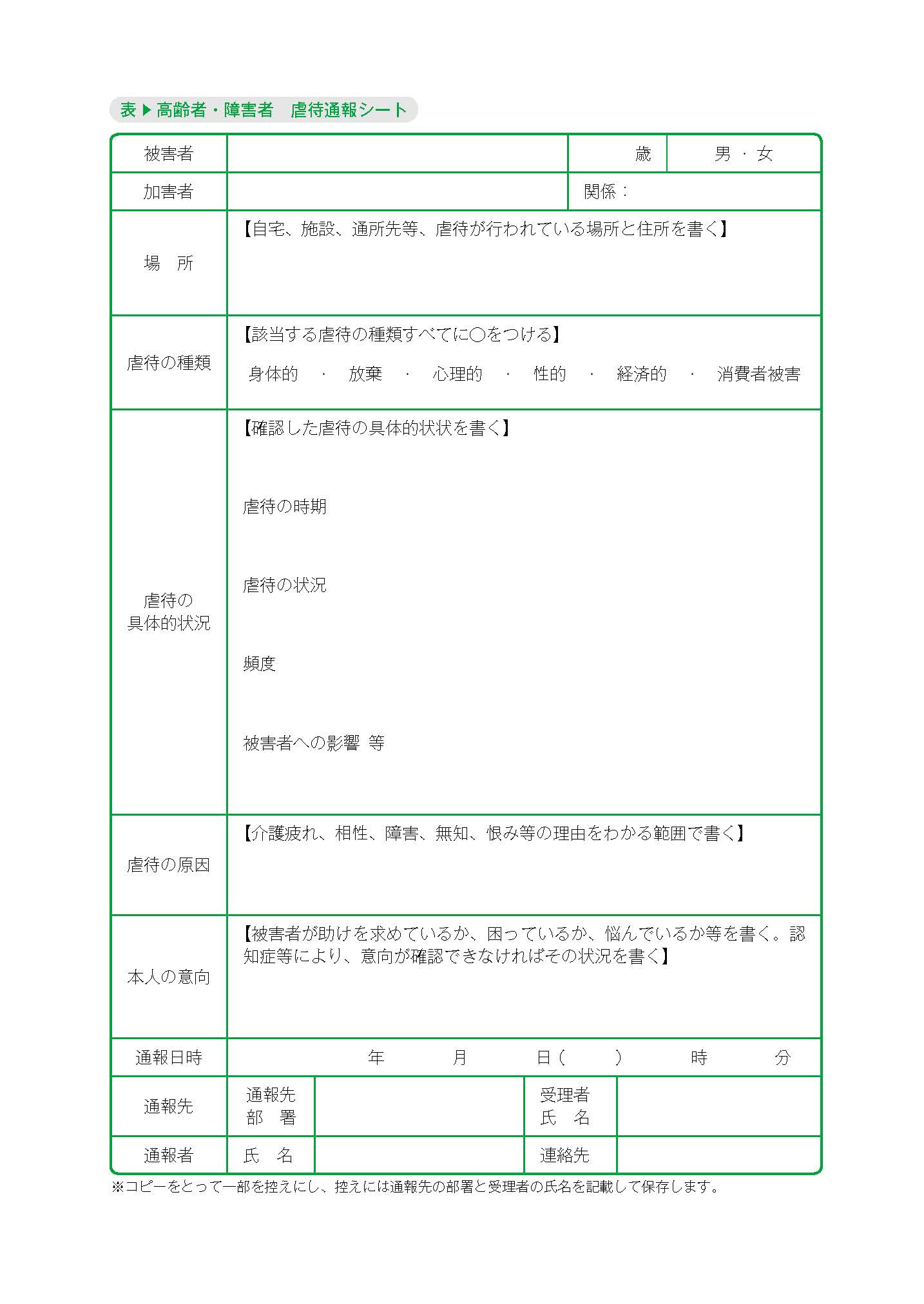 14 特別な状況
　2 身体拘束
1．ケアマネジャー（ケアスタッフ）の役割
せずに、ケアの目標を達成する方法を検討し、対応します。

2．課題把握のポイント
　身体拘束がされているかどうかを確認します。

3．身体拘束
　身体拘束は、入所者の自主性を奪い、人間として最も重要な自己の尊厳を奪います。また、身体拘束は「入所者の機能とQOL を最大限にする」という施設ケアの目的から大きく外れた行為です。
4．課題検討の指針とケアの方向性

　「身体拘束を廃止する」ことはもちろん重要ですが、施設スタッフやほかの入所者の困りごとだけに囚われるのではなく、行動障害のある入所者個人の生活全体を把握することが重要です（情報収集シート151 の「1 健康状態」の「観察・管理が必要な病気」「転倒」、「2 ADL」「3 IADL」「4 認知」「5 コミュニケション能力」、「6 社会との関わり」の「関わり」、「7 排尿・排便」「9 口腔衛生」「10 食事摂取」「11 問題行動（行動障害）」などを参照）。
14 特別な状況
　2 身体拘束
入所者一人ひとりの生活にどのような支障をきたしているかその具体的状況と原因を明らかにしたうえで課題を分析し、身体拘束が行われる可能性、身体拘束の危険性を把握します（「課題検討の手引き」の「1 健康状態」の「1-1 観察・管理の必要な病気」「1-2 転倒」、「2 ADL」「3 IADL」「4 認知」「5 コミュニケーション」、「6 社会との関わり」の「6-2 対人関係」、「7 排尿・排便」「9 口腔衛生」「10 食事摂取」「11 問題行動（行動障害）」と関連させて支援の具体的方法を検討します）。拘束せずに、ケアの目標を達成する方法を検討し、対応します。
14 特別な状況
　2 身体拘束
課題検討の結果に基づいて生活課題とケアの方向性を設定すると「個別ケア」が可能に
なります。ただし、ケアプランや実際のケアの内容は、施設のケアに対する方針やケアの
質に左右されます。入所者の尊厳を大切にした「個別ケア」が行われるには、場合によっ
ては“施設の課題分析”が必要になるかもしれません。
　すべての施設スタッフが高齢者ケアの専門性を身につけ、「尊厳のある個別ケア」を徹底し、入所者に個別的にかかわることができると、結果的に“身体拘束を必要としない”
ということになるでしょう。
14 特別な状況
　2 身体拘束
1）身体拘束の廃止
　介護保険施設（介護老人福祉施設（特別養護老人ホーム）、介護老人保健施設、介護医療院、介護療養型医療施設）における利用者に対する身体拘束は、2000（平成12）年の介護保険法施行に伴い、禁止されています。
　指定基準では、「サービスの提供にあたっては、当該利用者又は他の利用者等の生命又は身体を保護するため緊急やむを得ない場合を除き、身体的拘束その他利用者の行動を制限する行為（身体的拘束等）を行ってはならない」「身体的拘束等を行う場合には、その態様及び時間、その際の利用者の心身の状況並びに緊急やむを得ない理由を記録しなければならない」と定められています。
14 特別な状況
　2 身体拘束
また、身体的拘束等の適正化を図るため、次に掲げる措置を講じなければならないとされています。
①身体的拘束等の適正化のための対策を検討する委員会を3 か月に1 回以上開催するとともに、その結果について、介護職員その他の従業者に周知徹底を図ること
②身体的拘束等の適正化のための指針を整備すること
③介護職員その他の従業者に対し、身体的拘束等の適正化のための研修を定期的に実施すること

2）身体的拘束その他入所者の行動を制限する行為の具体例
　「身体的拘束等」として、具体的に禁止される行為は、厚生労働省「身体拘束ゼロへの手引き」（平成11 年3 月）に、表のとおり示されています。
14 特別な状況
　2 身体拘束
表▶身体的拘束その他入所者の行動を制限する行為の具体例
3）緊急やむを得ない場合
　例外的に身体拘束が認められる「緊急やむを得ない場合」とは、「切迫性」「非代替性」「一時性」の3 つの要件を満たし、かつ、それらの要件の確認等の手続きが極めて慎重に実施されているケースに限られています（身体拘束ゼロへの手引き）。
14 特別な状況
　2 身体拘束
表▶身例外的に身体拘束が認められる
　　　「緊急やむを得ない場合」の3 つの要件
4）介護報酬における取り扱い
　2006（平成18）年度の介護報酬改定において、身体拘束廃止未実施減算が導入され、より一層の取り組みが求められるようになりました。
　身体拘束廃止未実施減算は、施設サービスの取扱方針に定める基準を満たさない場合に、1 日につき5 単位が所定単位数から減算されます。
　なお、身体拘束廃止未実施減算は、施設において身体拘束等が行われていた場合ではなく、身体拘束等を行う場合の記録を行っていない及びあらかじめ定められた措置を講じていない場合に、入所者全員について所定単位数から減算することとなっており、「記録」の有無が重視された内容になっています。
14 特別な状況
　2 身体拘束
１．ケアマネジャー（ケアスタッフ）の役割

　施設でのターミナルケア、緩和ケアを希望する、もしくは受けている入所者に対して包括的ケアの必要性を把握して対応します。
　
また、医療との連携が重要になるので、利用者本人と家族、主治医（嘱託医）、施設スタッフとの間の綿密な打ち合わせ、話し合いによる合意と役割分担を通じて、対応します。
14 特別な状況
　2 ターミナルア
　　　　緩和ケア
２．課題把握のポイントと課題検討の必要性

　次の①及び②の状況にあって、生活に支障をきたしているようであれば、詳しい状況を確認し、課題を検討します（情報収集シート151 の「14 特別な状況」の「ターミナル」を参照）。

① 末期の病気であり、余命が半年以下である

② 施設で終末（ターミナルケア・緩和ケアを受ける）を迎える予定である
14 特別な状況
　2 ターミナルア
　　　　緩和ケア
３．ターミナルケア・緩和ケアとは

　　ターミナルケア・緩和ケアとは、末期の状態にある入所者に対する広範囲なケアをいいます。回復を目的とした治療から、症状を緩和し、残された日々の生活の質（QOL）の向上、その質の確保のためのケアへと移行します。
　なお、回復に向けた治療やケアから、ターミナルケア・緩和ケアに移行する境界は明確ではありません。ターミナルケア・緩和ケアを提供するには、おおむね表に示す次の要件がそろっている必要があります。
14 特別な状況
　2 ターミナルア
　　　　緩和ケア
表▶ターミナルケア・緩和ケアを提供する要件
ターミナルケア・緩和ケアを提供する場合には、入所者とその家族のもつ多様なニーズ（医療にかかわるニーズ、心理的・社会的・経済的なニーズ、療養環境にかかわるニーズなど）に配慮する必要があります。
　また、緩和ケアは、単に身体的な痛みを緩和するだけでなく、全人的な痛み（トータルペイン）に対応することです。また、その目標は、入所者の生活の質（QOL）の向上や確保、痛みの緩和、入所者及びその家族の希望などについて、身体的な限界をふまえて対応することです。
　なお、ターミナルケア・緩和ケアを受ける環境は、施設の支援体制、施設のある地域の医療資源によって左右される場合があります。
14 特別な状況
　2 ターミナルア
　　　　緩和ケア
表▶トータルペイン
14 特別な状況
　2 ターミナルア
　　　　緩和ケア
４．課題検討の指針とケアの方向性

１）インフォームドコンセント
　緩和ケアを提供する場合には、療養の方針などが説明されたうえ、入所者や入所者本人に代わって意思決定を行う家族などの了解を得ていることが重要です。緩和ケアは、入所者本人だけでなく、関係者全員の納得と合意及び明確な意思疎通のもとに行われることが望ましいといえます。
14 特別な状況
　2 ターミナルア
　　　　緩和ケア
４．課題検討の指針とケアの方向性

2）ケアの方向性
　ケアプランを作成する前に、入所者（もしくは代理の人）は自分の病気や可能な治療、その治療の危険性や効果について知らされているかどうか確認します。
　また、提供されるケアは、できる限り入所者の希望に沿ったものにします（「課題検討の手引き」の「1 健康状態」の「1-1 観察・管理の必要な病気」、「2 ADL」「3 IADL」「4認知」「5 コミュニケーション」、「6 社会との関わり」の「6-2 対人関係」「6-3 気分」、「7排尿・排便」「8 褥瘡・皮膚の問題」「9 口腔衛生」「10 食事摂取」「13 居住環境」と関連させて支援の具体的方法を検討します）。
表：緩和ケア
表：緩和ケア
14 特別な状況
　2 ターミナルア
　　　　緩和ケア
人生の最終段階における医療・ケアの方針の決定手続き

① 医師等の医療従事者から適切な情報の提供と説明がなされ、そ
 れに基づいて医療・ケアを受ける本人が多専門職種の医療・介護
 従事者から構成される医療・ケアチームと十分な話し合いを行い、
 本人による意思決定を基本としたうえで、人生の最終段階におけ
 る医療・ケアを進めることが最も重要な原則である。
　また、本人の意思は変化しうるものであることを踏まえ、本人
 が自らの意思をその都度示し、伝えられるような支援が医療・ケ
 アチームにより行われ、本人との話し合いが繰り返し行われるこ
 とが重要である。
　さらに、本人が自らの意思を伝えられない状態になる可能性が
 あることから、家族等の信頼できる者も含めて、本人との話し合
 いが繰り返し行われることが重要である。この話し合いに先立ち、
 本人は特定の家族等を自らの意思を推定する者として前もって定
 めておくことも重要である。
14 特別な状況
　2 ターミナルア
　　　　緩和ケア
② 人生の最終段階における医療・ケアについて、医療・ケア行為
 の開始・不開始、医療・ケア内容の変更、医療・ケア行為の中止
 等は、医療・ケアチームによって、医学的妥当性と適切性を基に
 慎重に判断すべきである。

③ 医療・ケアチームにより、可能な限り疼痛やその他の不快な症
 状を十分に緩和し、本人・家族等の精神的・社会的な援助も含め
 た総合的な医療・ケアを行うことが必要である。

④ 生命を短縮させる意図をもつ積極的安楽死は、本ガイドライン
 では対象としない。
人生の最終段階における医療・ケアの方針の決定手続き

　人生の最終段階における医療・ケアの方針決定は次によるものとする。
１）本人の意思の確認ができる場合
① 方針の決定は、本人の状態に応じた専門的な医学的検討を経て、
 医師等の医療従事者から適切な情報の提供と説明がなされること
 が必要である。そのうえで、本人と医療・ケアチームとの合意形
 成に向けた十分な話し合いを踏まえた本人による意思決定を基本
 とし、多専門職種から構成される医療・ケアチームとして方針の
 決定を行う。
② 時間の経過、心身の状態の変化、医学的評価の変更等に応じて
 本人の意思が変化しうるものであることから、医療・ケアチーム
 により、適切な情報の提供と説明がなされ、本人が自らの意思を
 その都度示し、伝えることができるような支援が行われることが
 必要である。この際、本人が自らの意思を伝えられない状態にな
 る可能性があることから、家族等も含めて話し合いが繰り返し行
 われることも必要である。
③ このプロセスにおいて話し合った内容は、その都度、文書にま
と めておくものとする。
14 特別な状況
　2 ターミナルア
　　　　緩和ケア
２）本人の意思の確認ができない場合
　本人の意思確認ができない場合には、次のような手順により、 
医療・ケアチームのなかで慎重な判断を行う必要がある。
① 家族等が本人の意思を推定できる場合には、その推定意思を尊 
 重し、本人にとっての最善の方針をとることを基本とする。
② 家族等が本人の意思を推定できない場合には、本人にとって何
 が最善であるかについて、本人に代わる者として家族等と十分に
 話し合い、本人にとっての最善の方針をとることを基本とする。
 時間の経過、心身の状態の変化、医学的評価の変更等に応じて、
 このプロセスを繰り返し行う。
③ 家族等がいない場合及び家族等が判断を医療・ケアチームに委
 ねる場合には、本人にとっての最善の方針をとることを基本とす
 る。
④ このプロセスにおいて話し合った内容は、その都度、文書にま
 とめておくものとする
14 特別な状況
　2 ターミナルア
　　　　緩和ケア
３）複数の専門家からなる話し合いの場の設置
　上記１）及び２）の場合において、方針の決定に際し、
　・医療・ケアチームの中で心身の状態等により医療・ケアの内
      容の決定が困難な場合
　・ 本人と医療・ケアチームとの話し合いの中で、妥当で適切な
       医療・ケアの内容についての合意が得られない場合
　・ 家族等の中で意見がまとまらない場合や、医療・ケアチーム
       との話し合いのなかで、妥当で適切な医療・ケアの内容につ
       いての合意が得られない場合
  等については、複数の専門家からなる話し合いの場を別途設置 し、医療・ケアチーム以外の者を加えて、方針等についての検討 及び助言を行うことが必要である。

出典： 厚生労働省「人生の最終段階における医療・ケアの決定プロセスに関するガイドライン 改訂 平成30 年３月」
14 特別な状況
　2 ターミナルア
　　　　緩和ケア